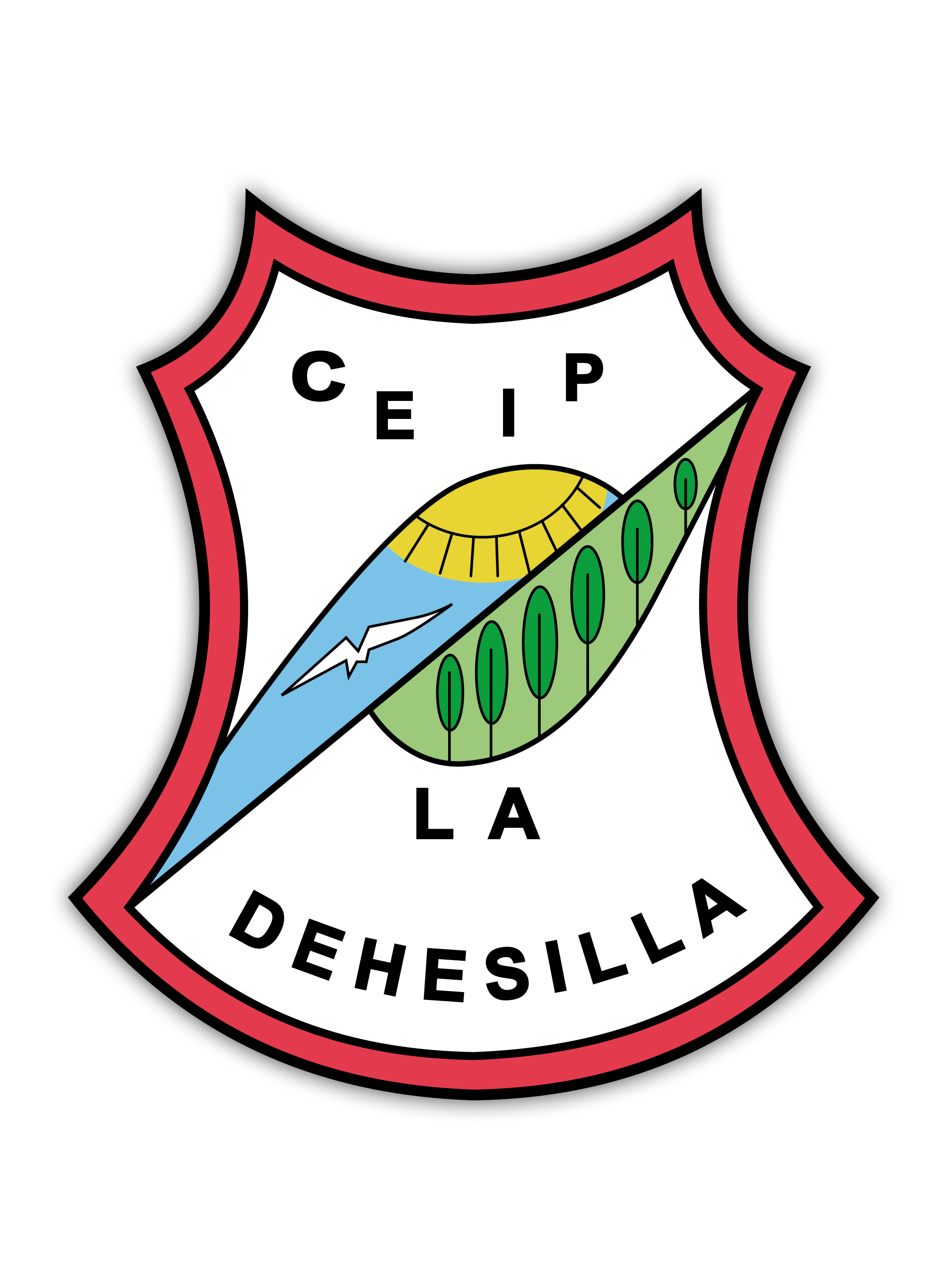 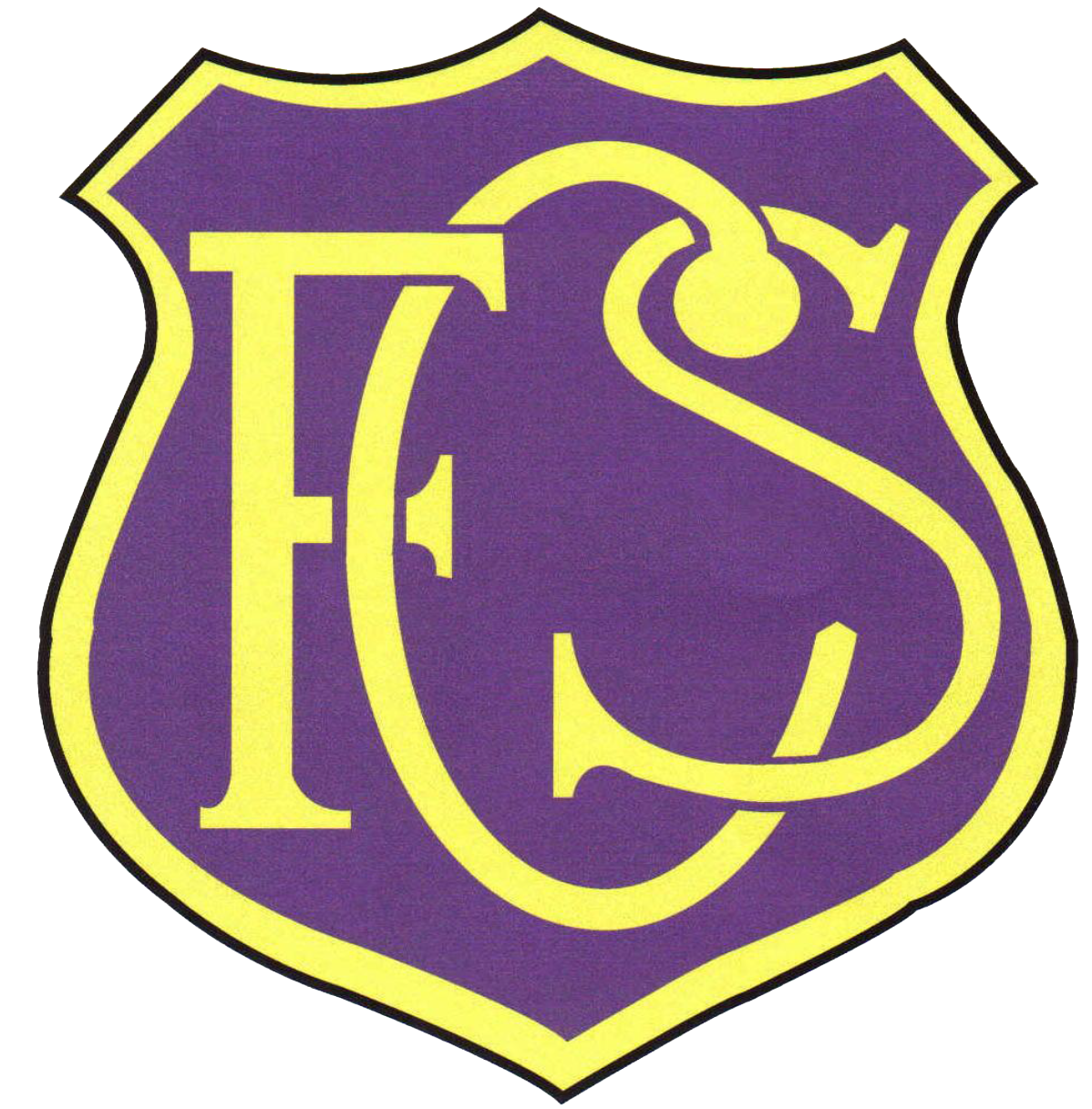 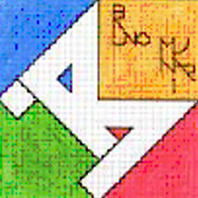 “COME WITH US”eTwinning PROJECT
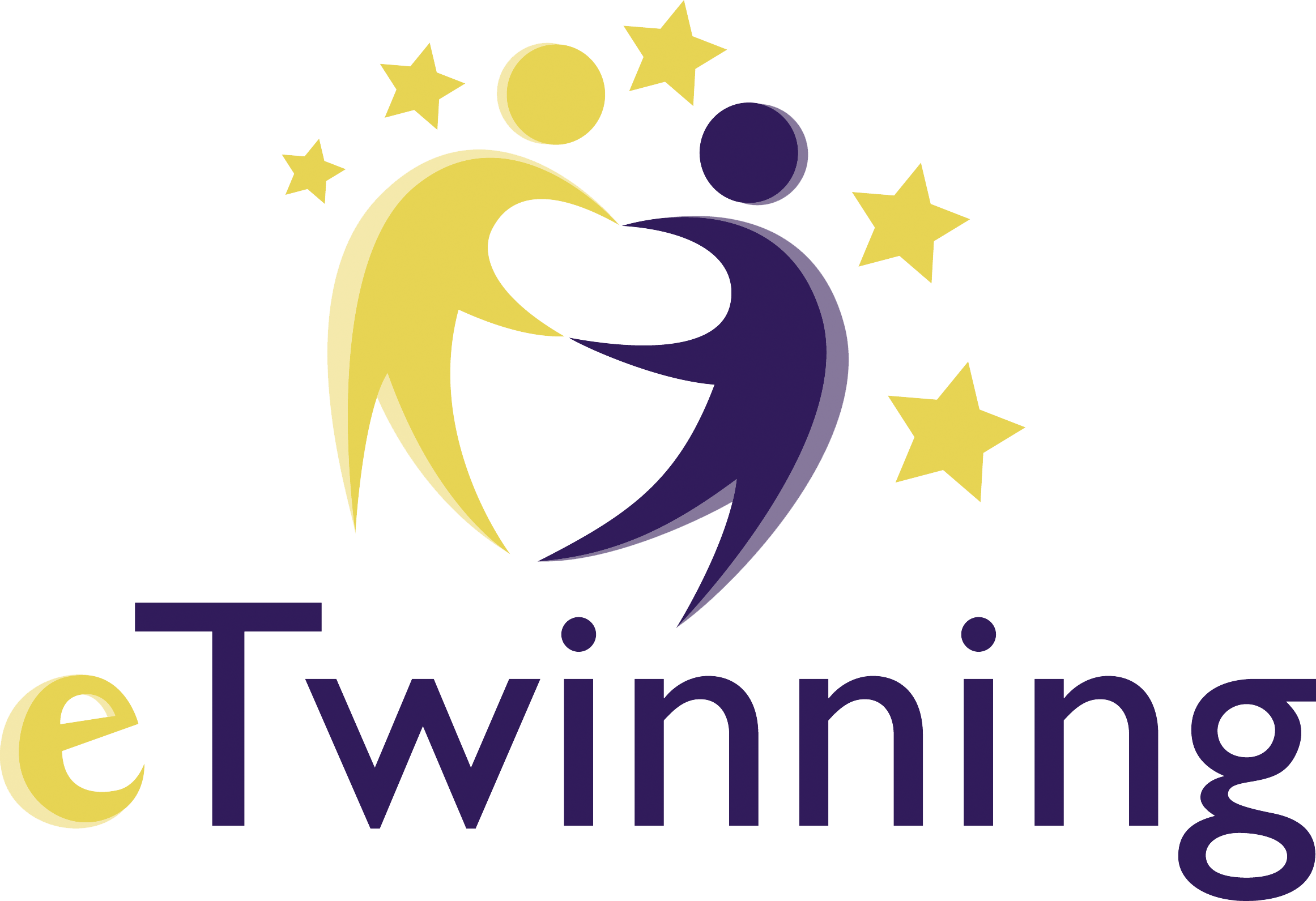 TOPIC 3: MUSIC
CLASSE V I – ANGELO MAURI
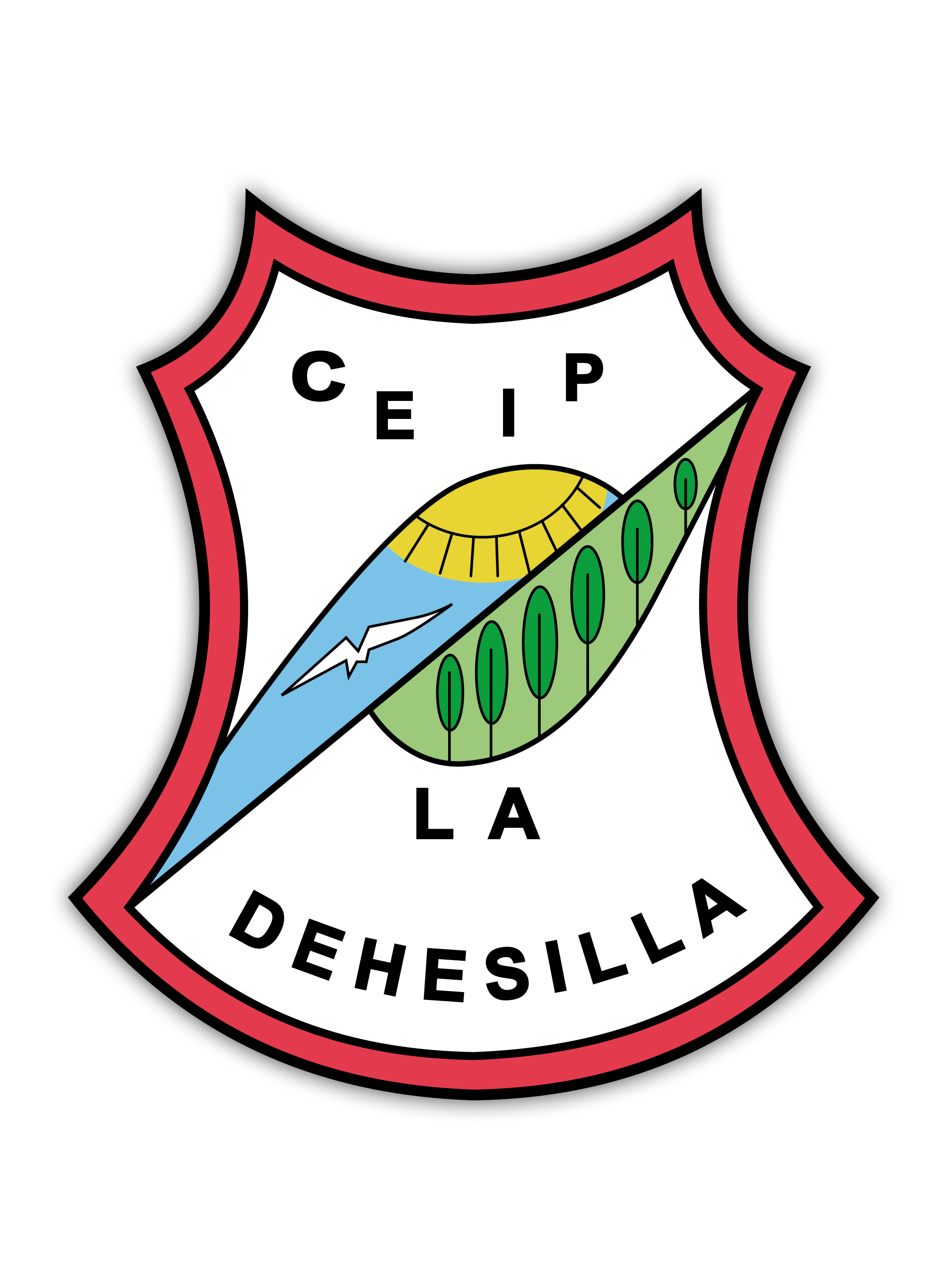 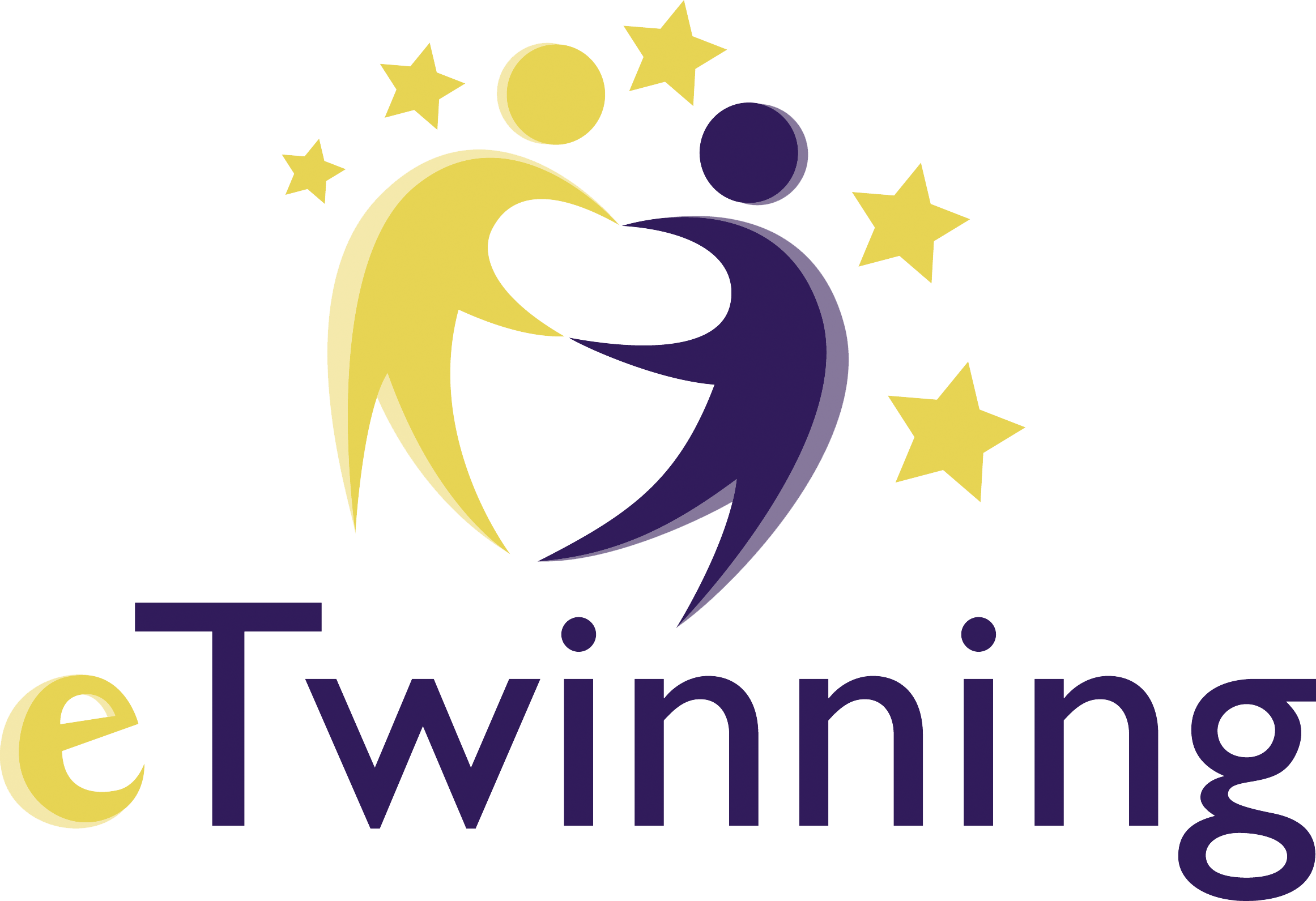 Ancient Rome's Instruments
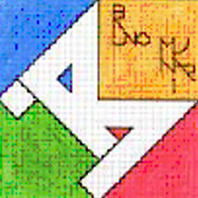 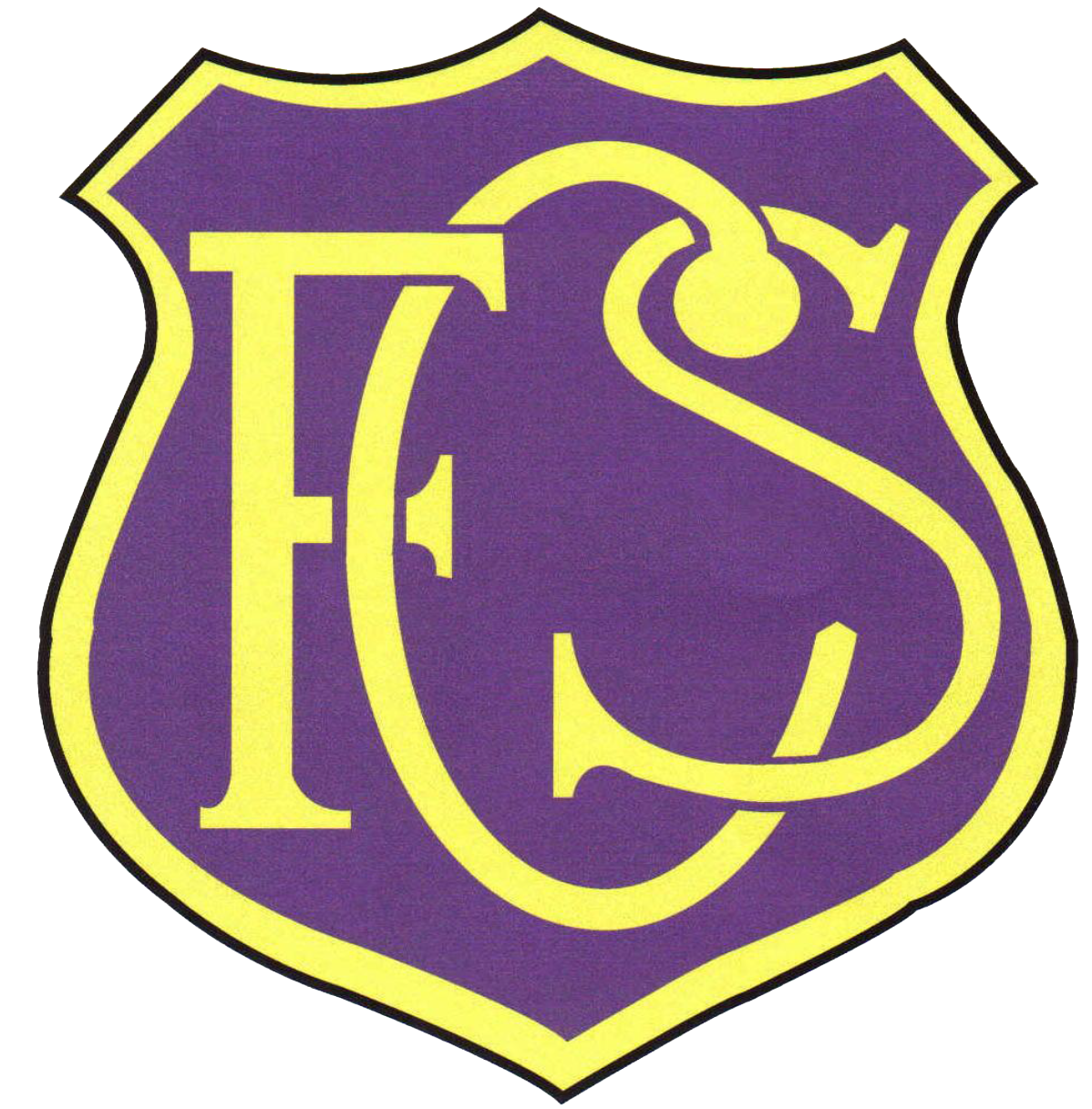 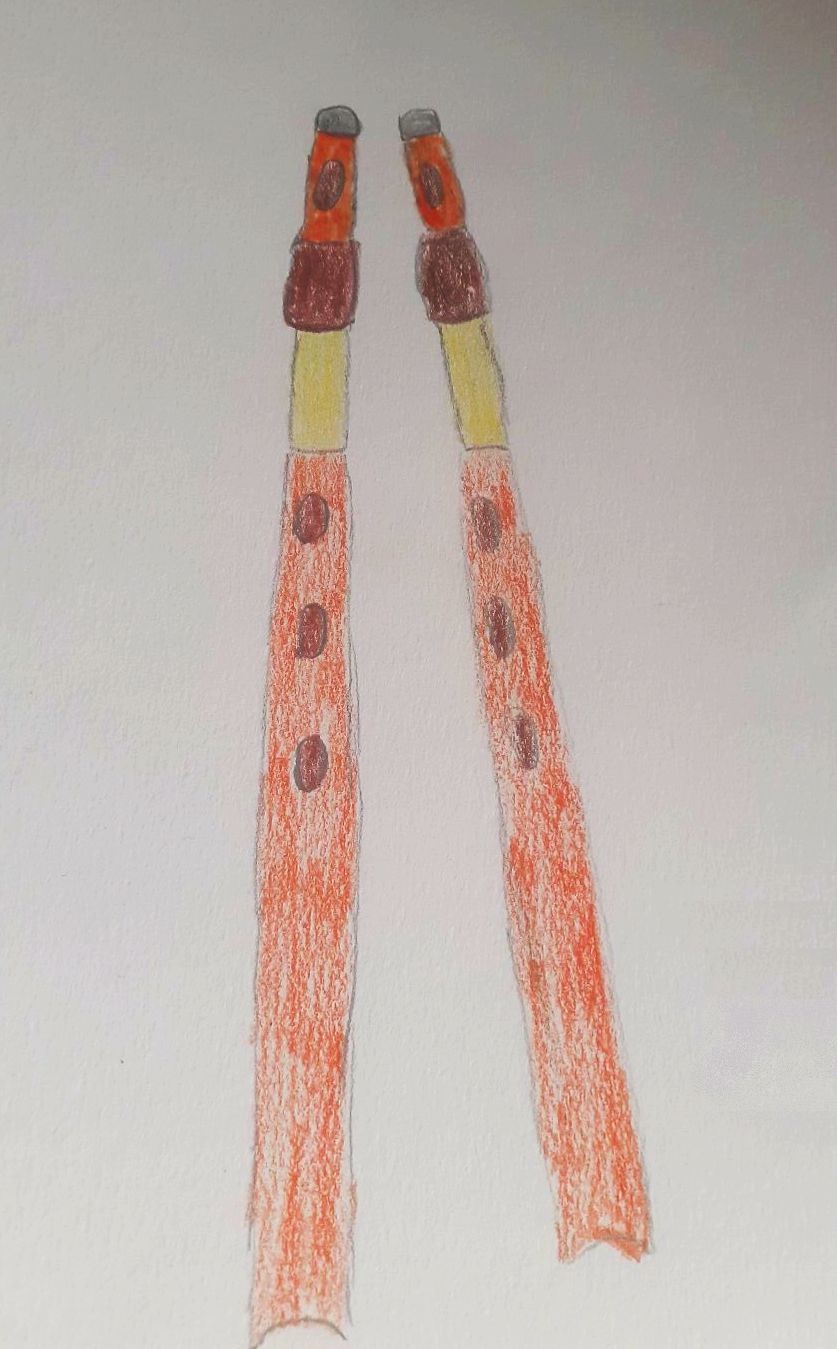 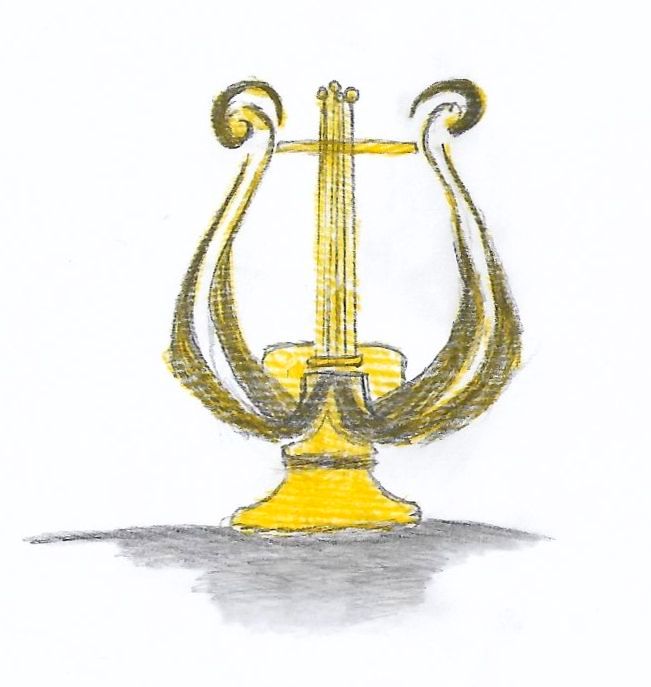 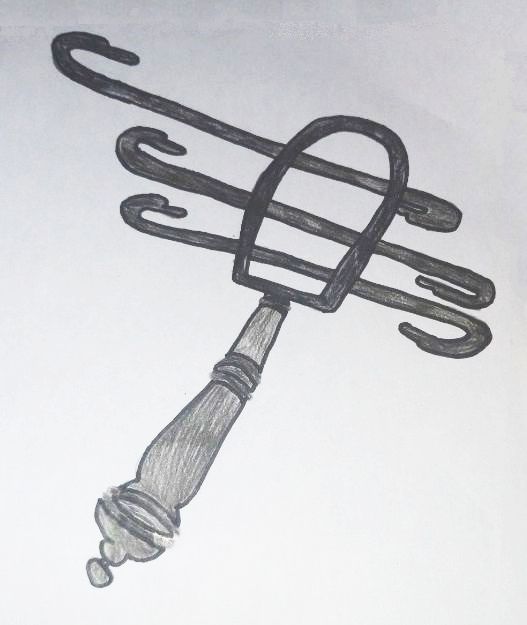 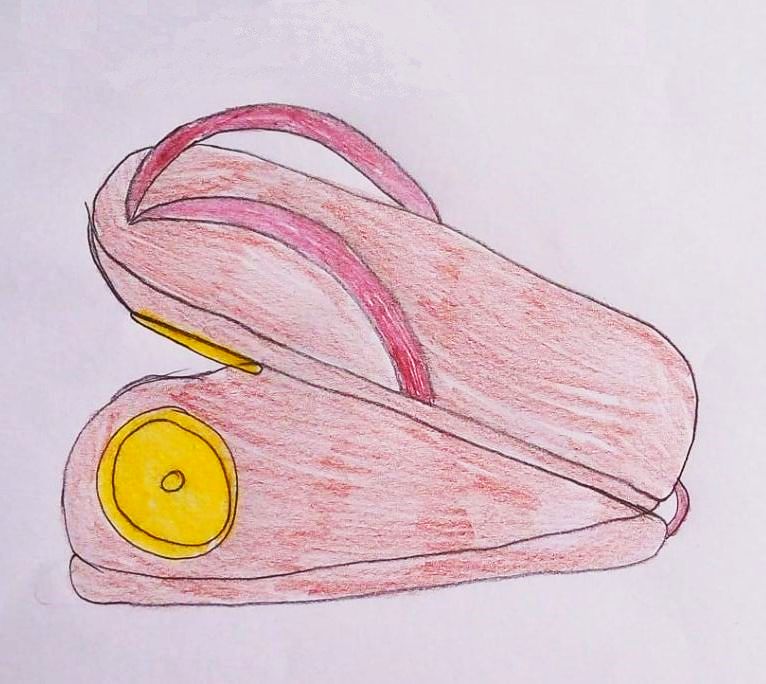 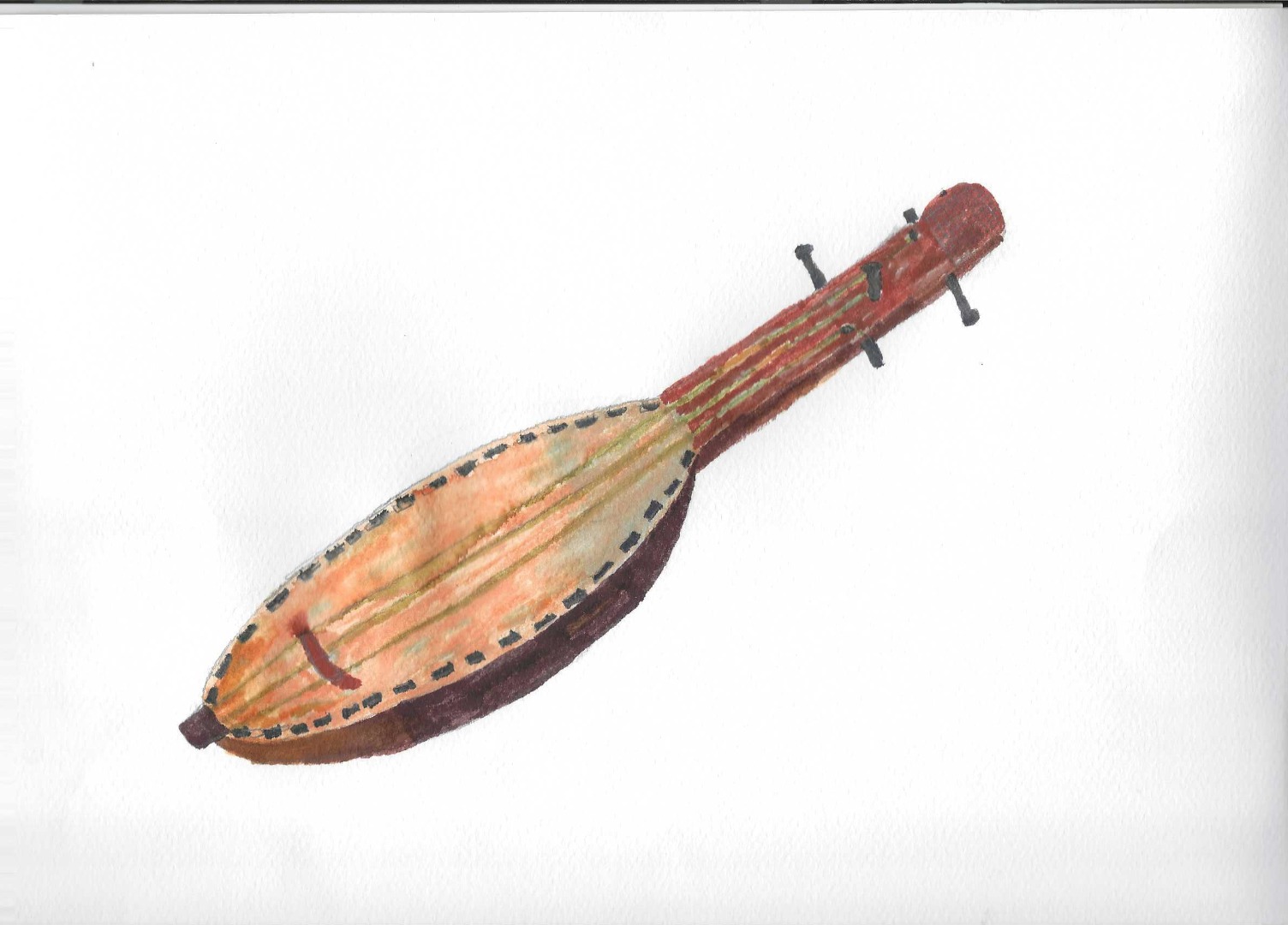 lyre
sistrum
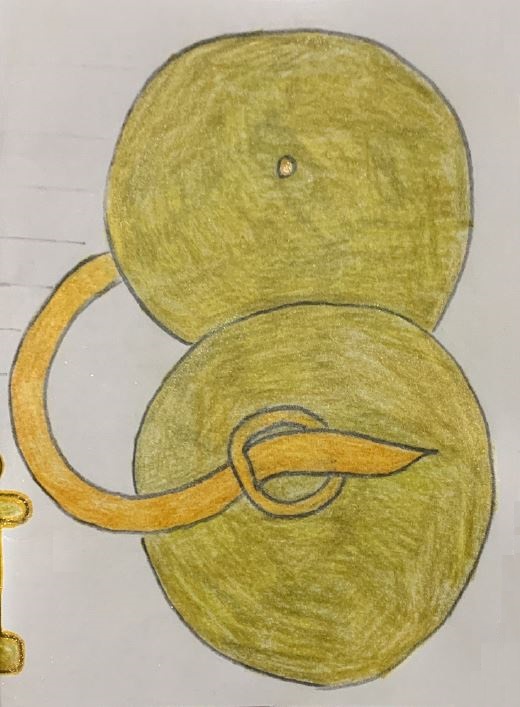 scabellum
tibia
lute
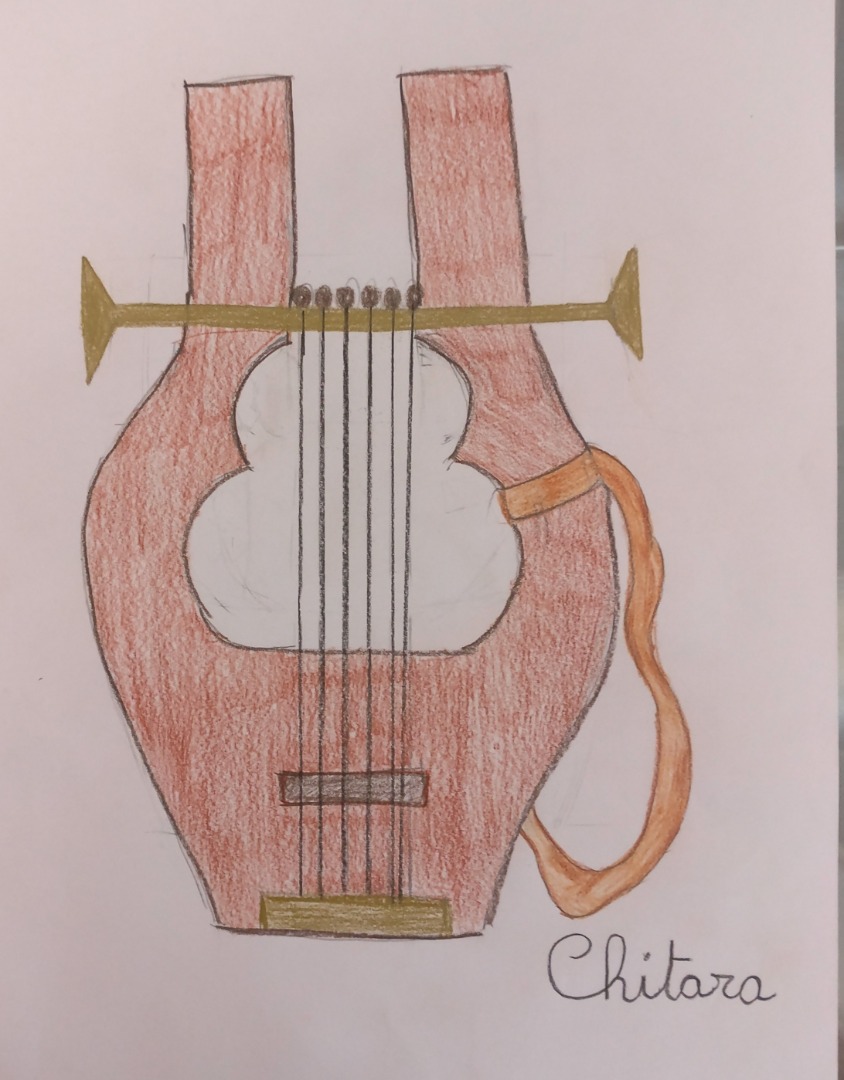 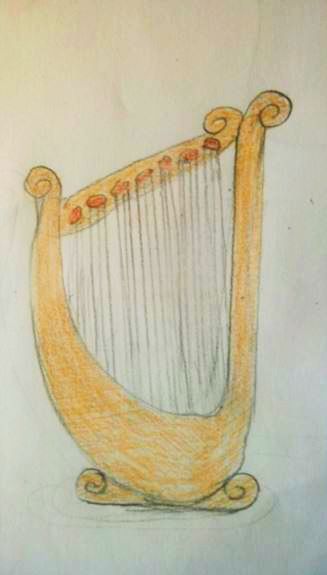 tuba
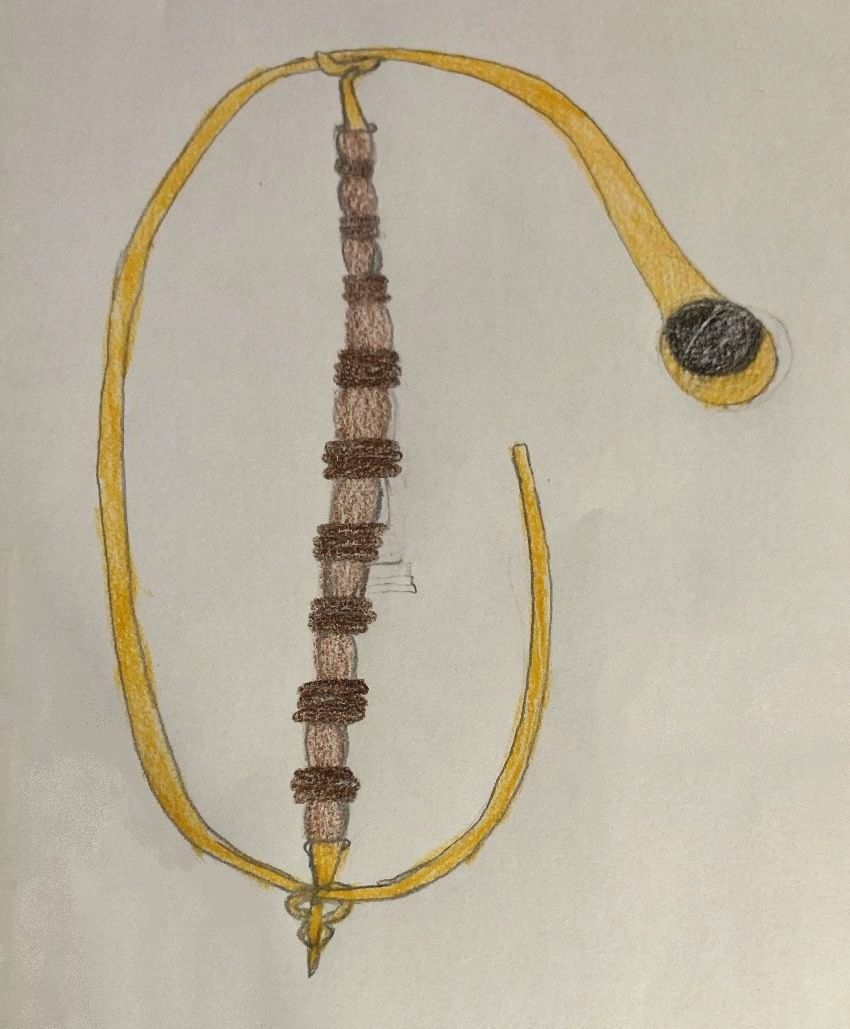 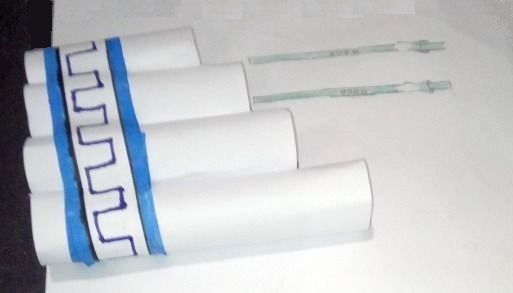 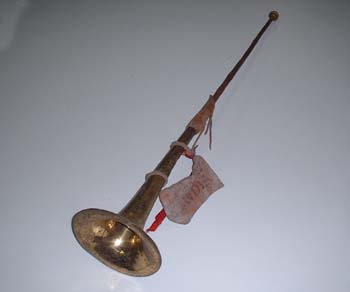 cymbala
kithara
flute
cornu
gruppostoricoromano.it
Music is used in military, civil, religious ceremonies and also for gladiator games.
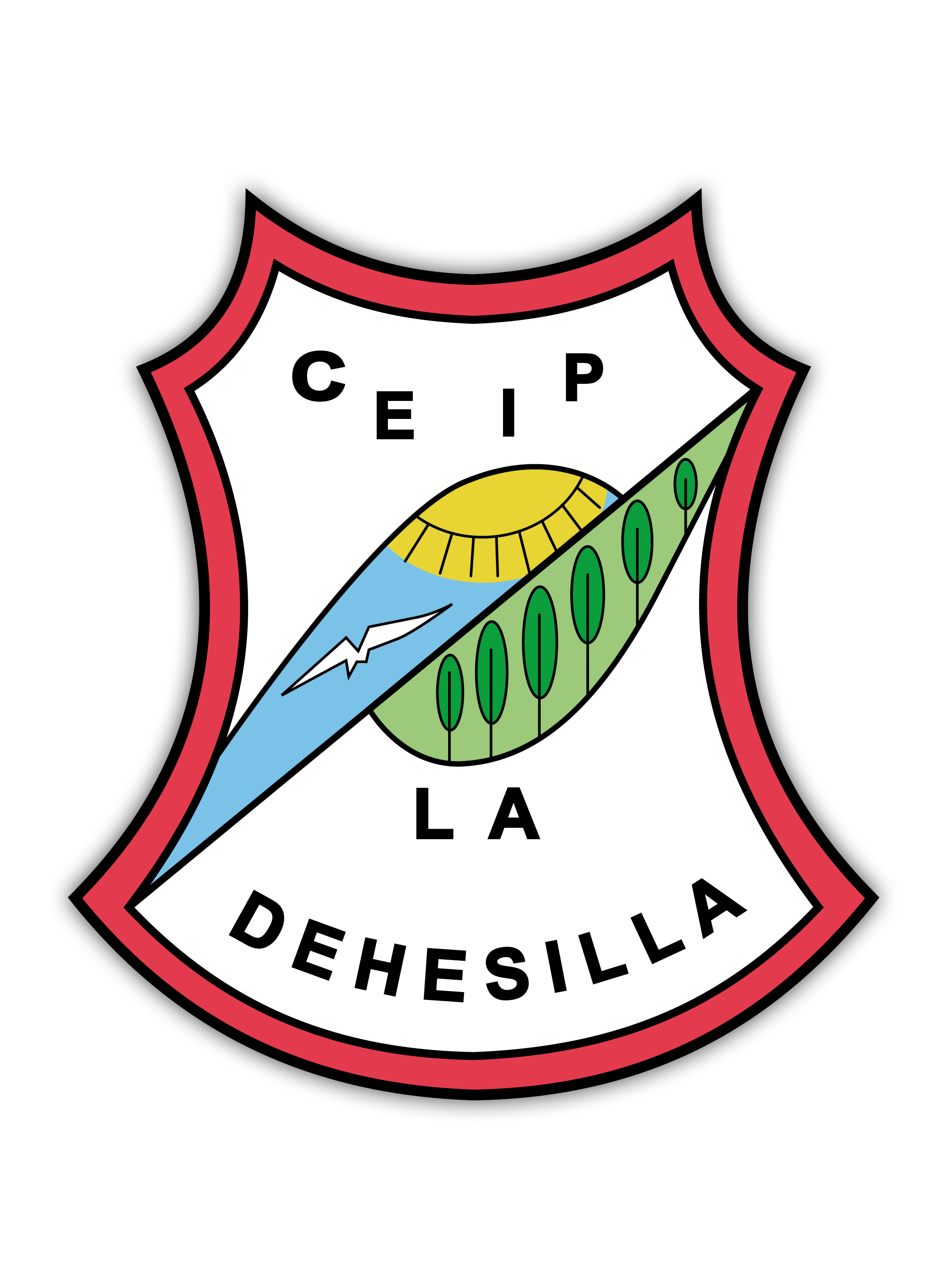 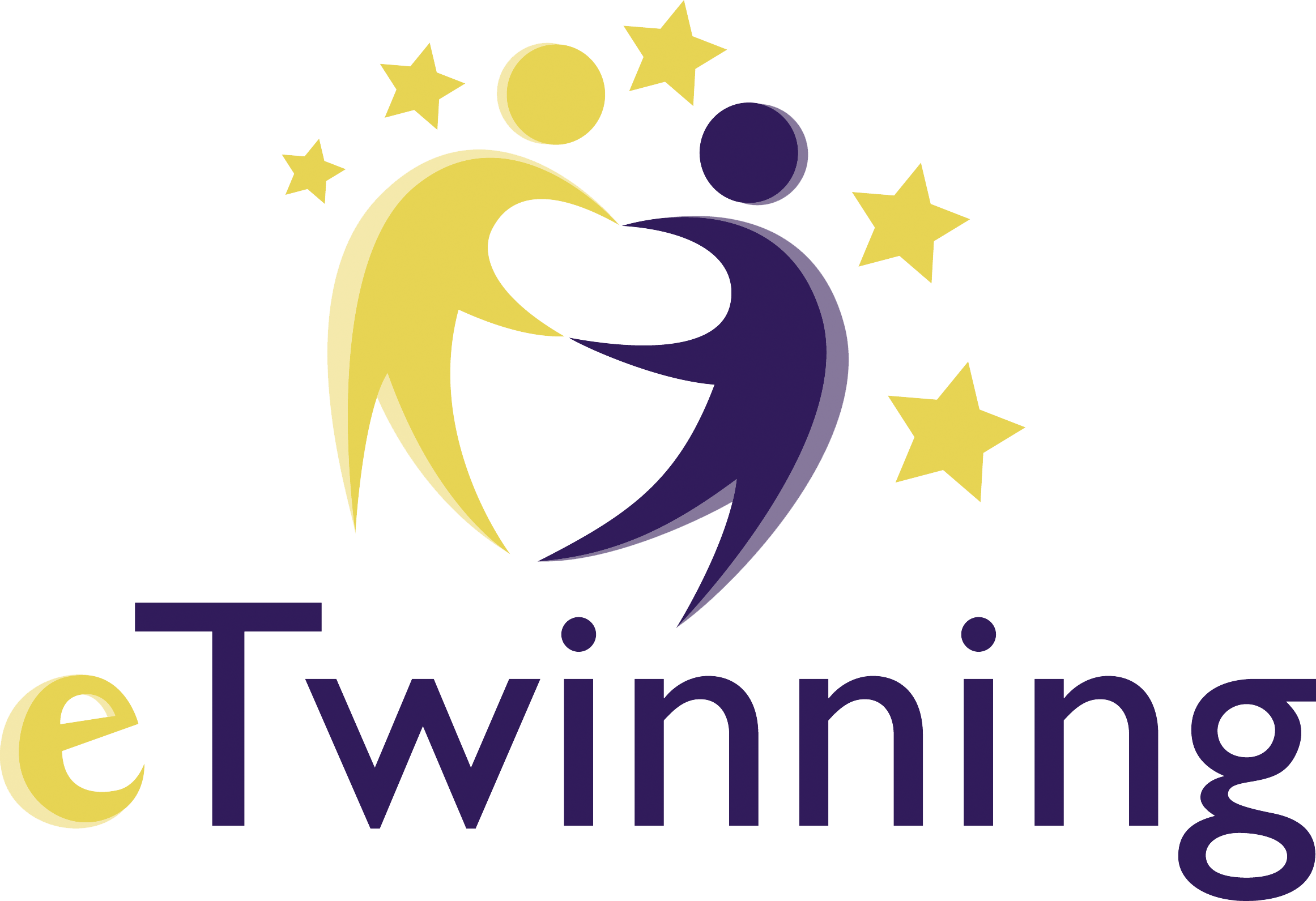 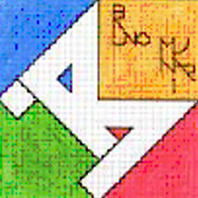 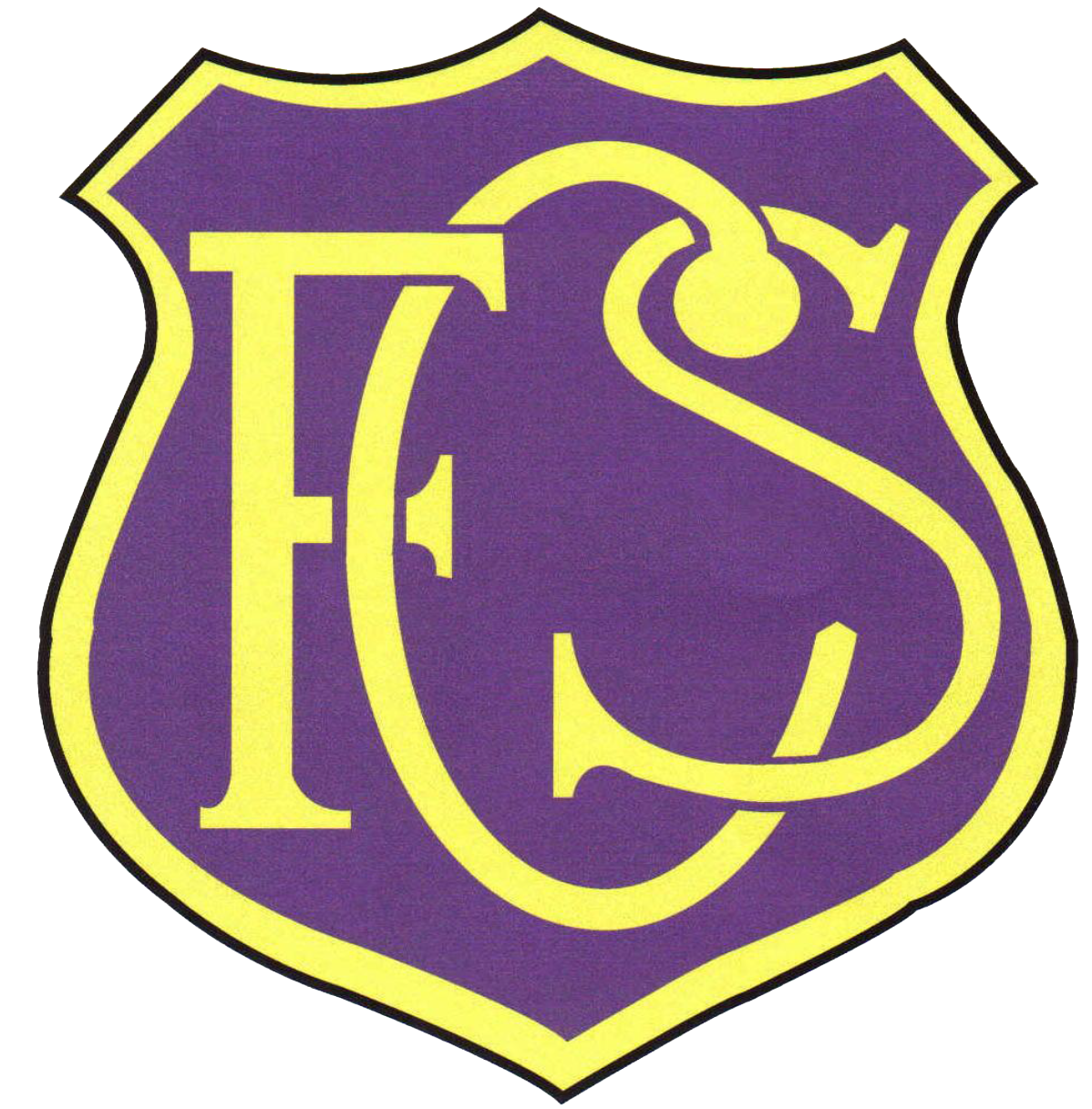 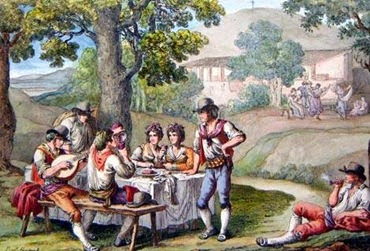 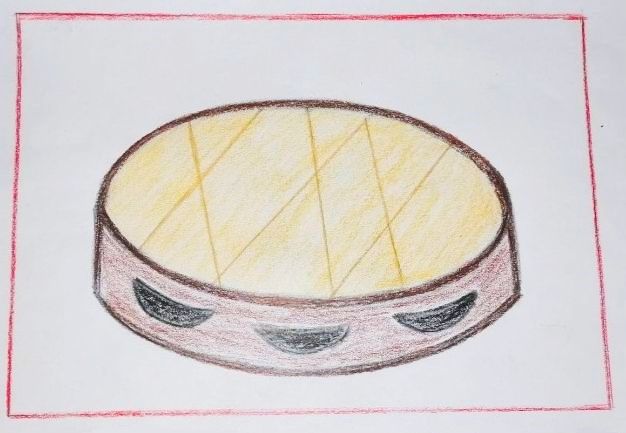 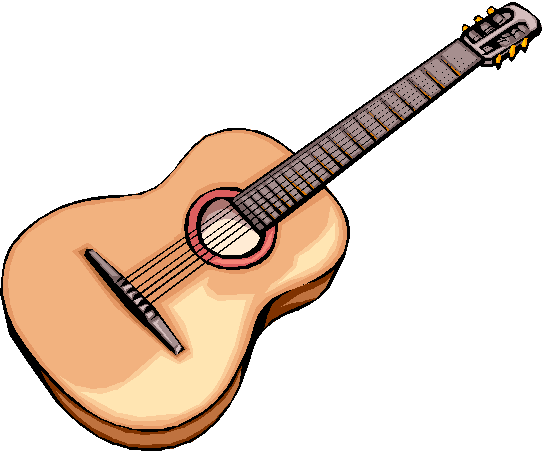 tambourine
guitar
https://www.youtube.com/watch?v=xaPOT3Ji-WY
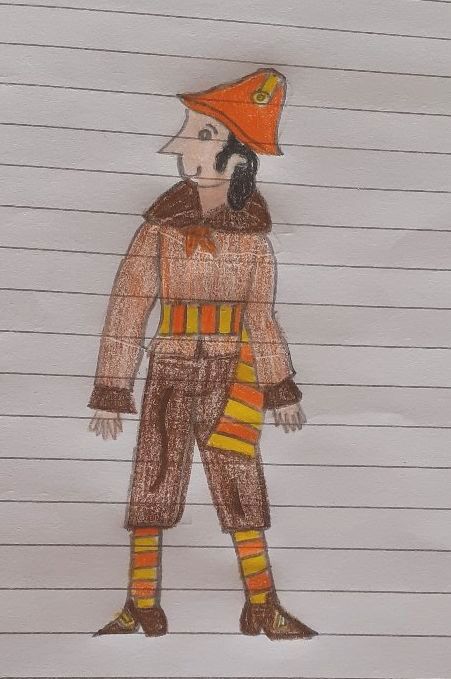 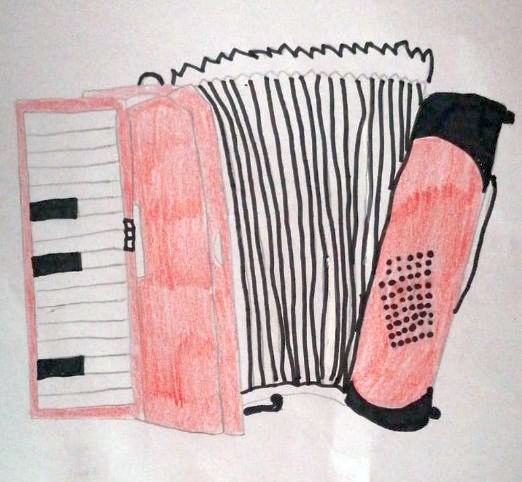 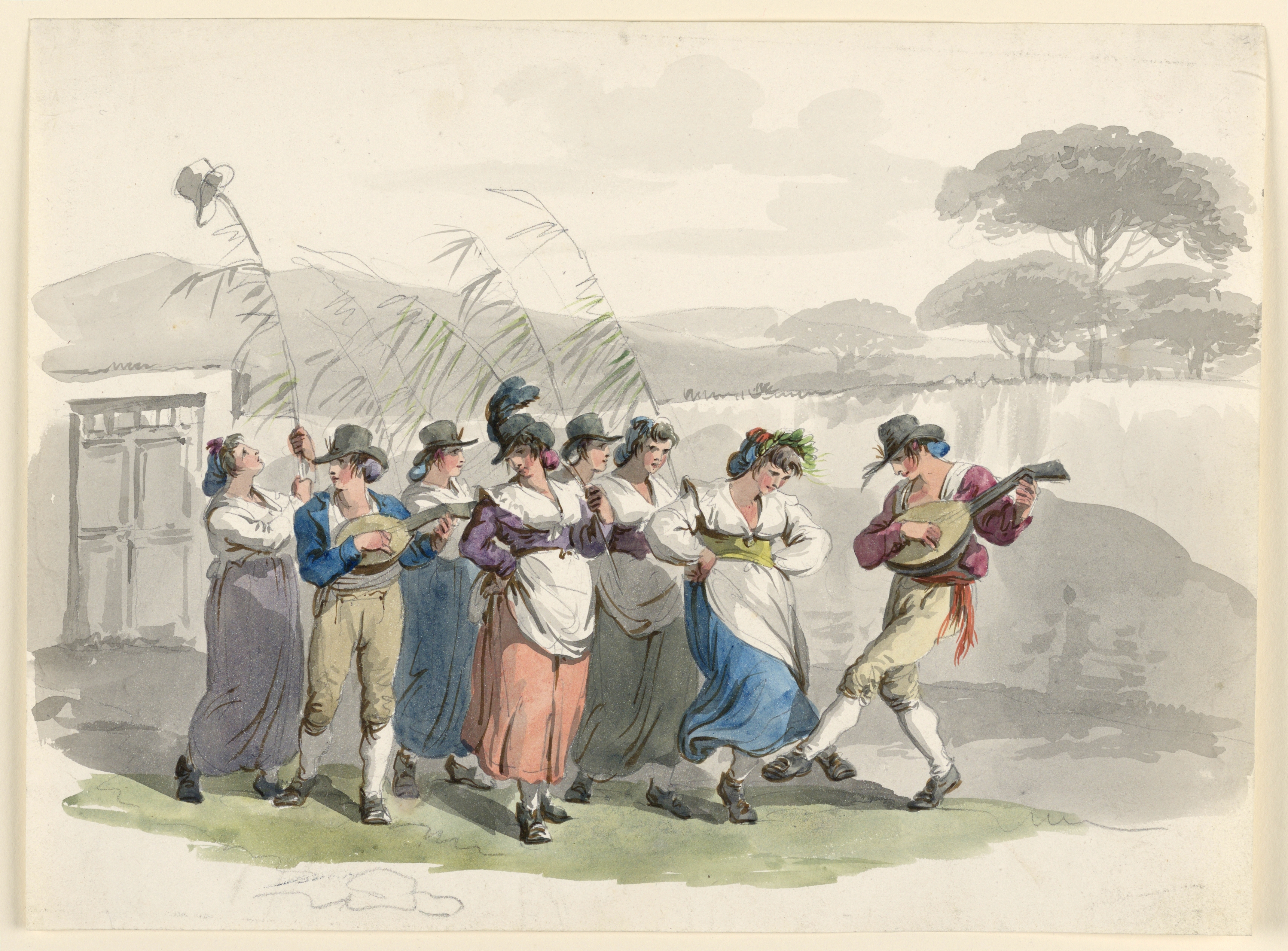 Trovajoli, Garinei and
Giovannini: Roman musicians
Rugantino
     is a Roman Carnival
character: arrogant
but sympathetic
accordion
https://www.youtube.com/watch?v=07dWG98P_u8
TRADITIONAL POPULAR MUSIC
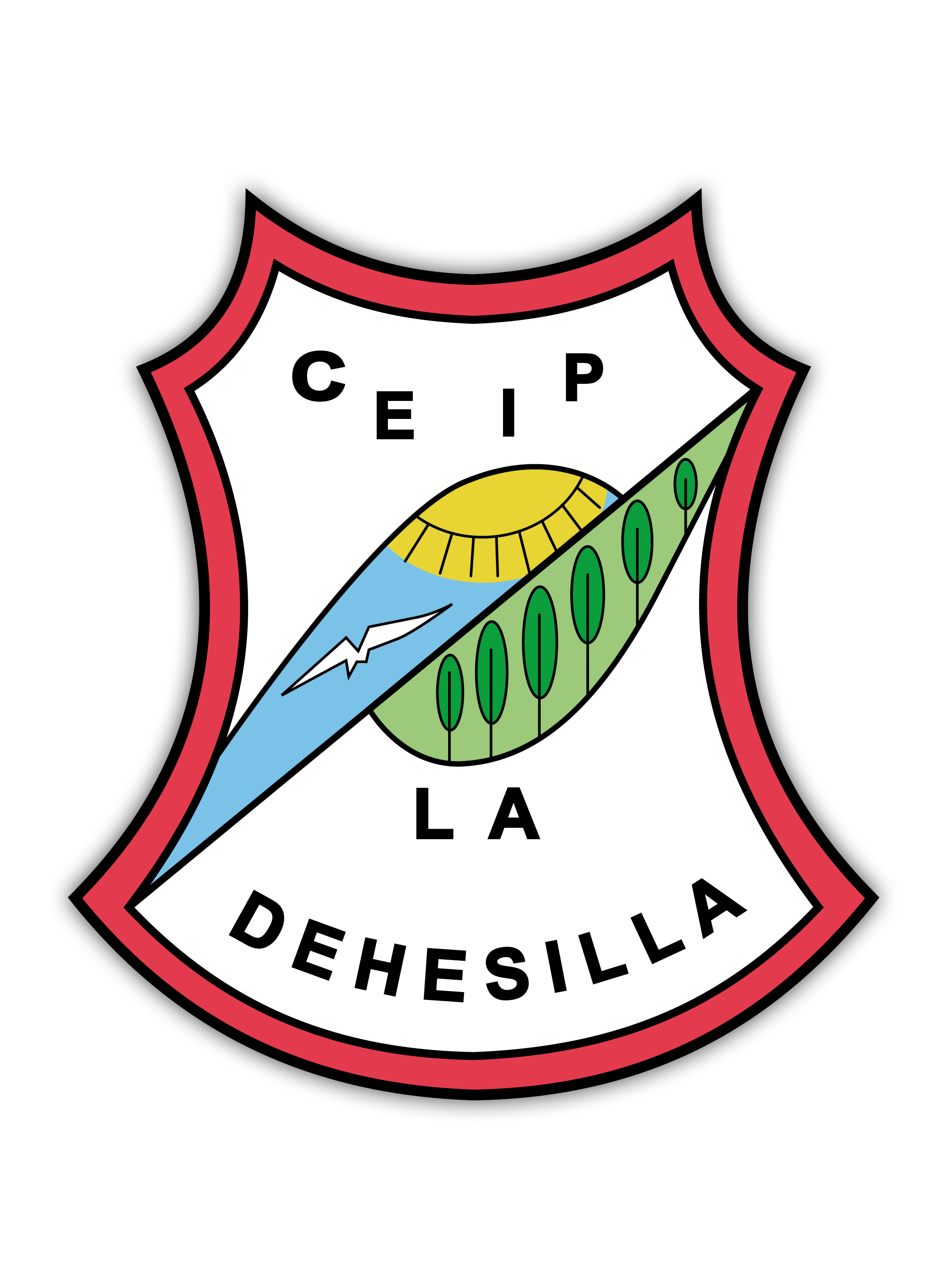 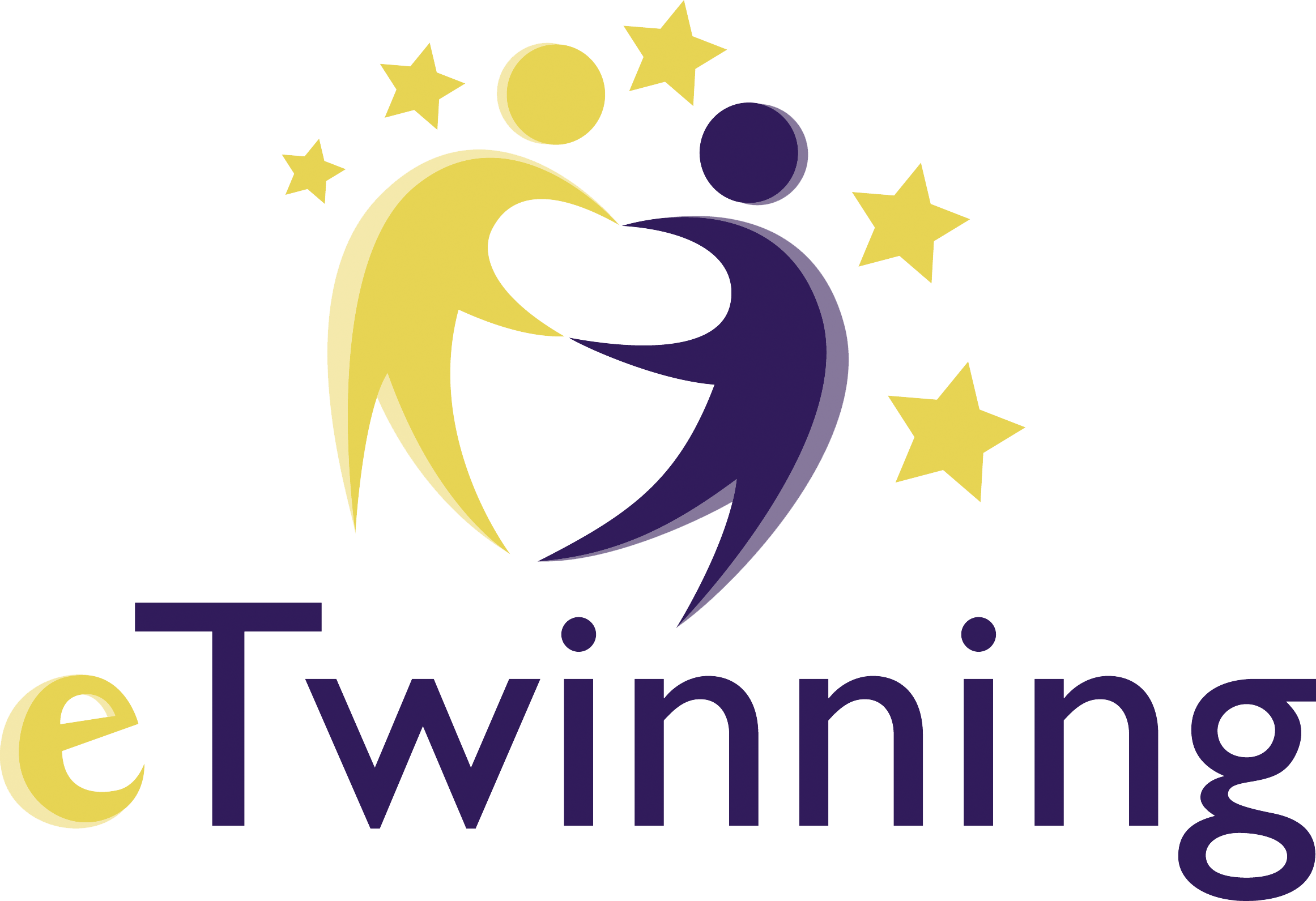 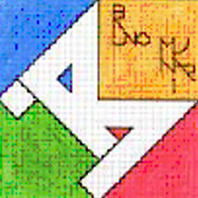 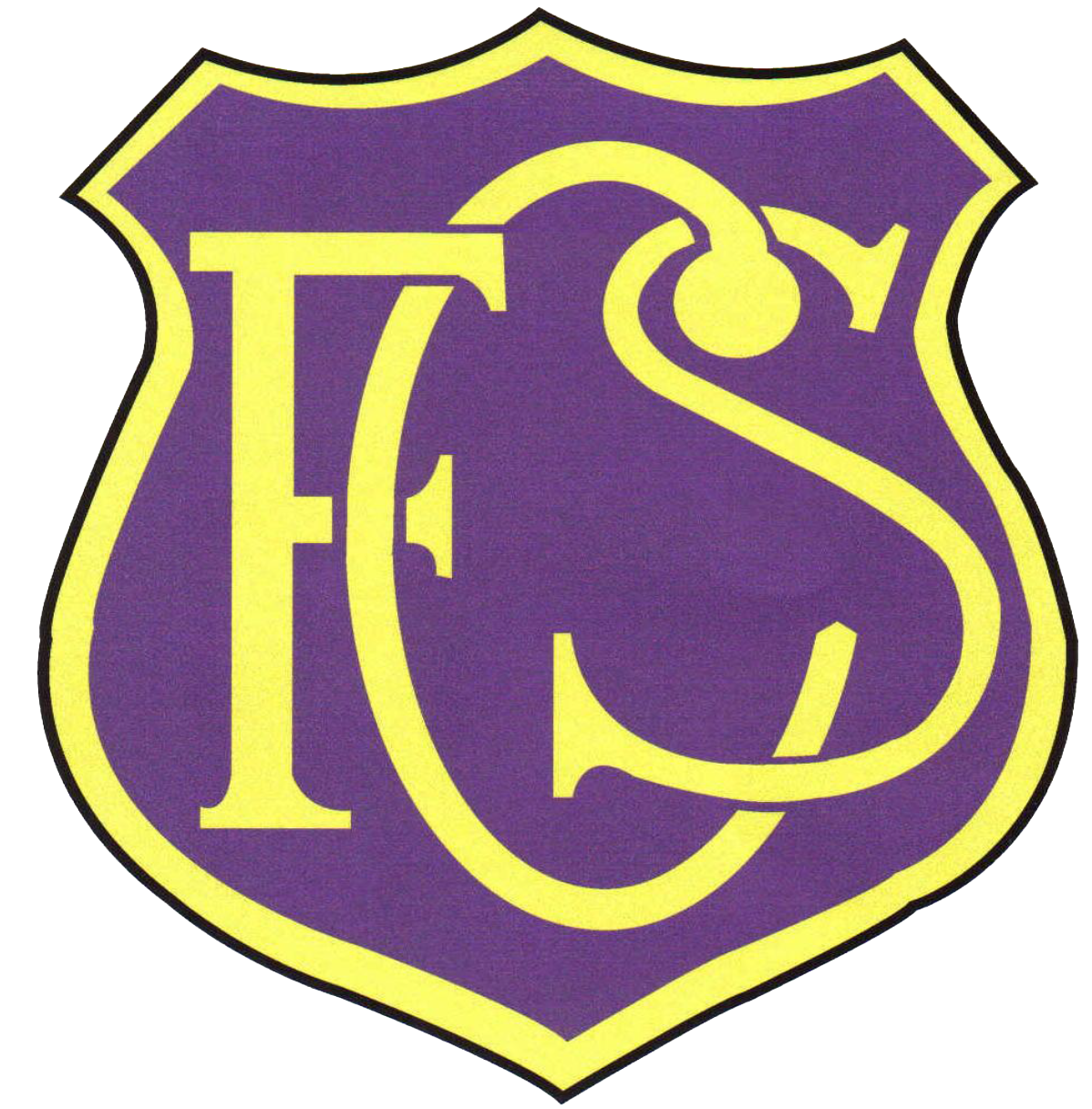 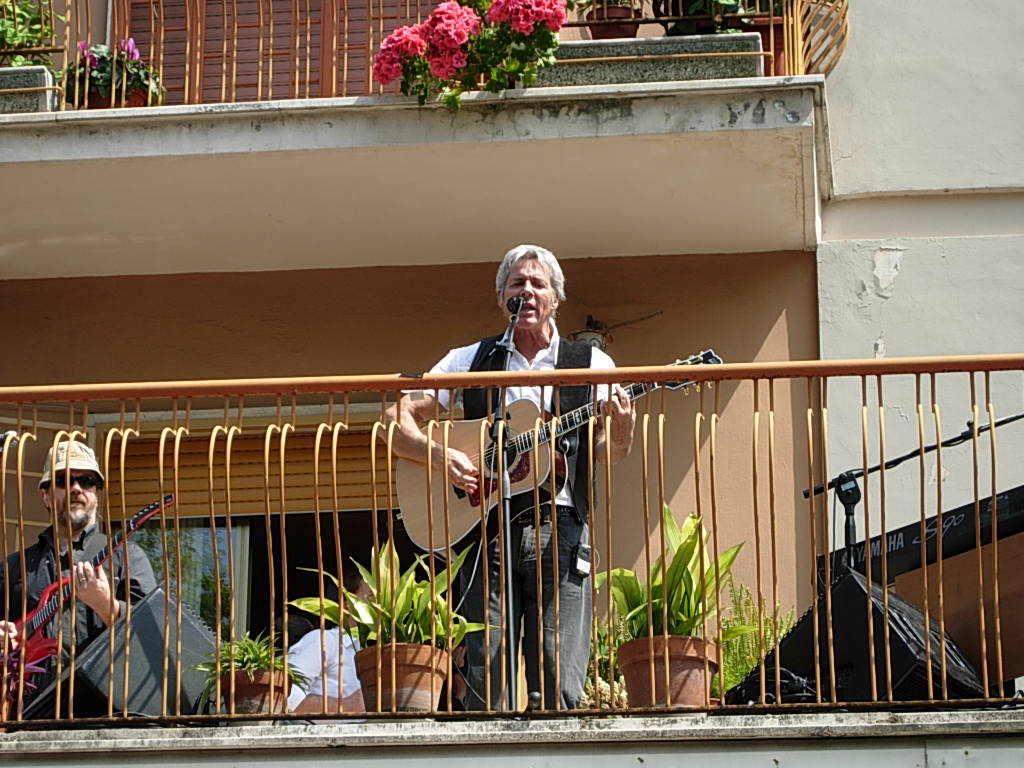 Balconies
Churches
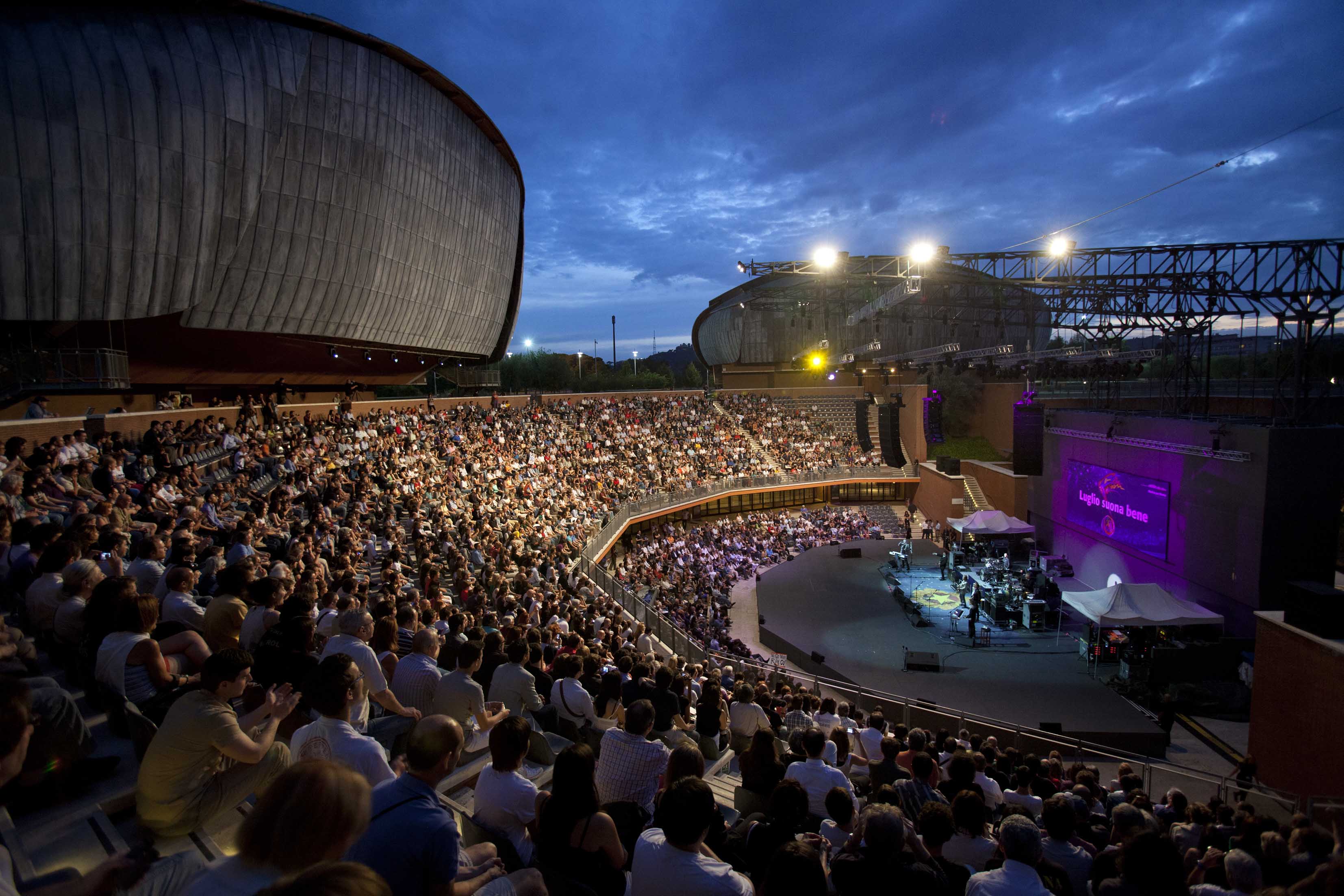 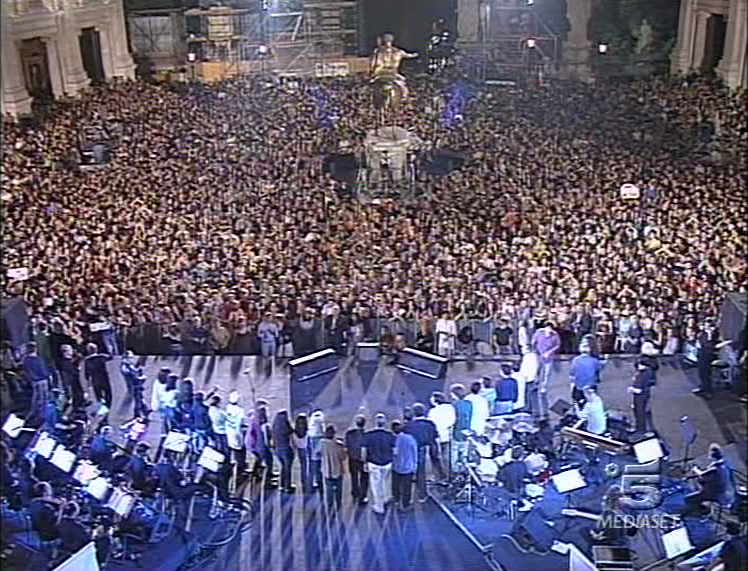 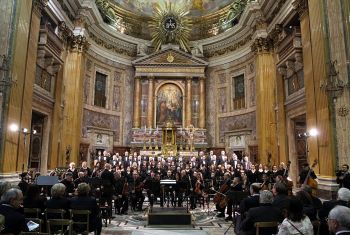 Terme di  Caracalla 
(Baths of Caracalla)
Piazza del Campidoglio
Capitol's Square
MUSIC VENUES
Music is everywhere: in palaces, churches, courtyards, the ruins of Terme di Caracalla (Imperial Roman Baths), academies, oratories, concert halls, squares, villas, gardens, schools, stadiums, osterias (inns), and - in the time of coronavirus -  from balconies, rooftops and windowsills of resilience
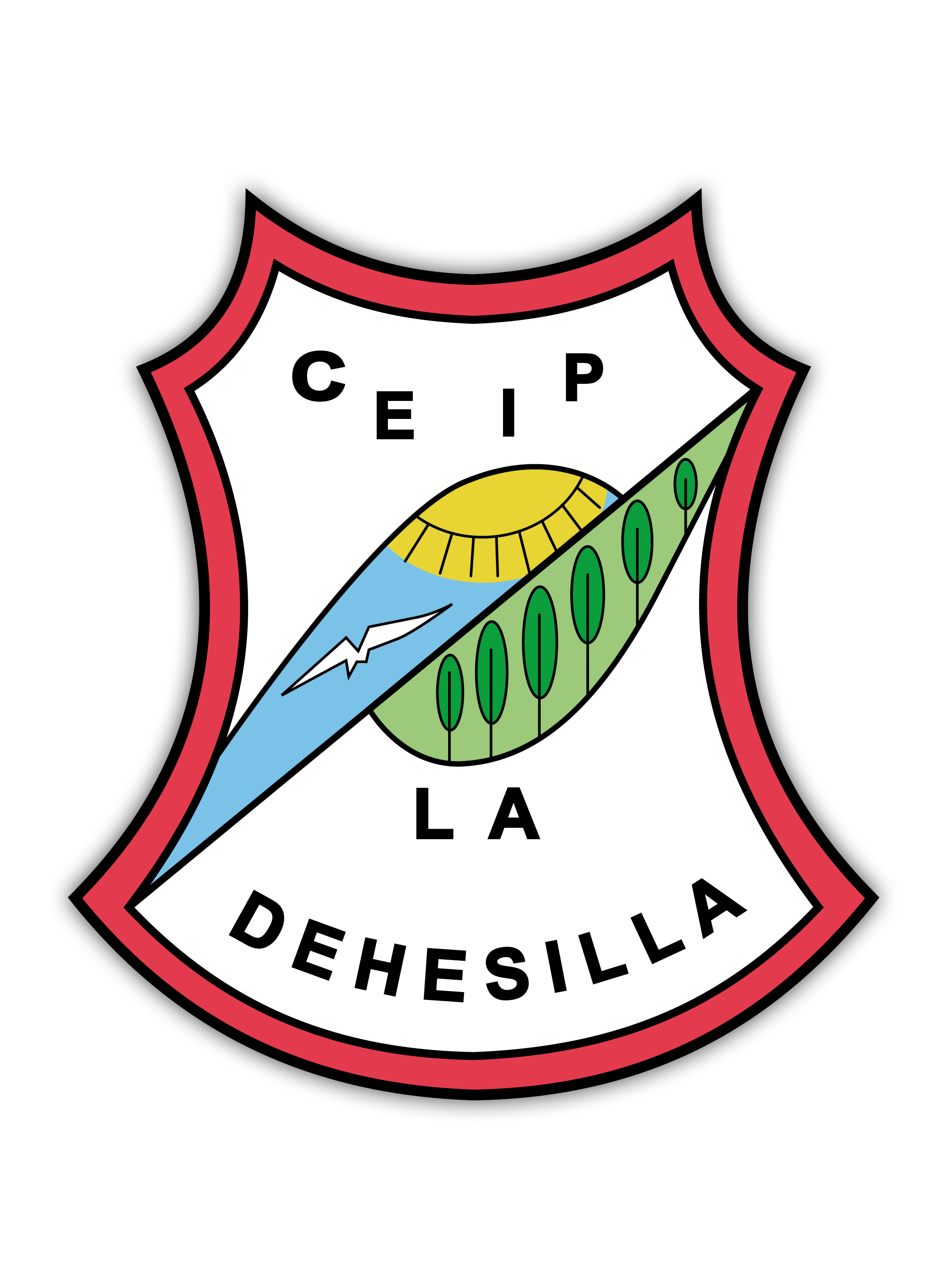 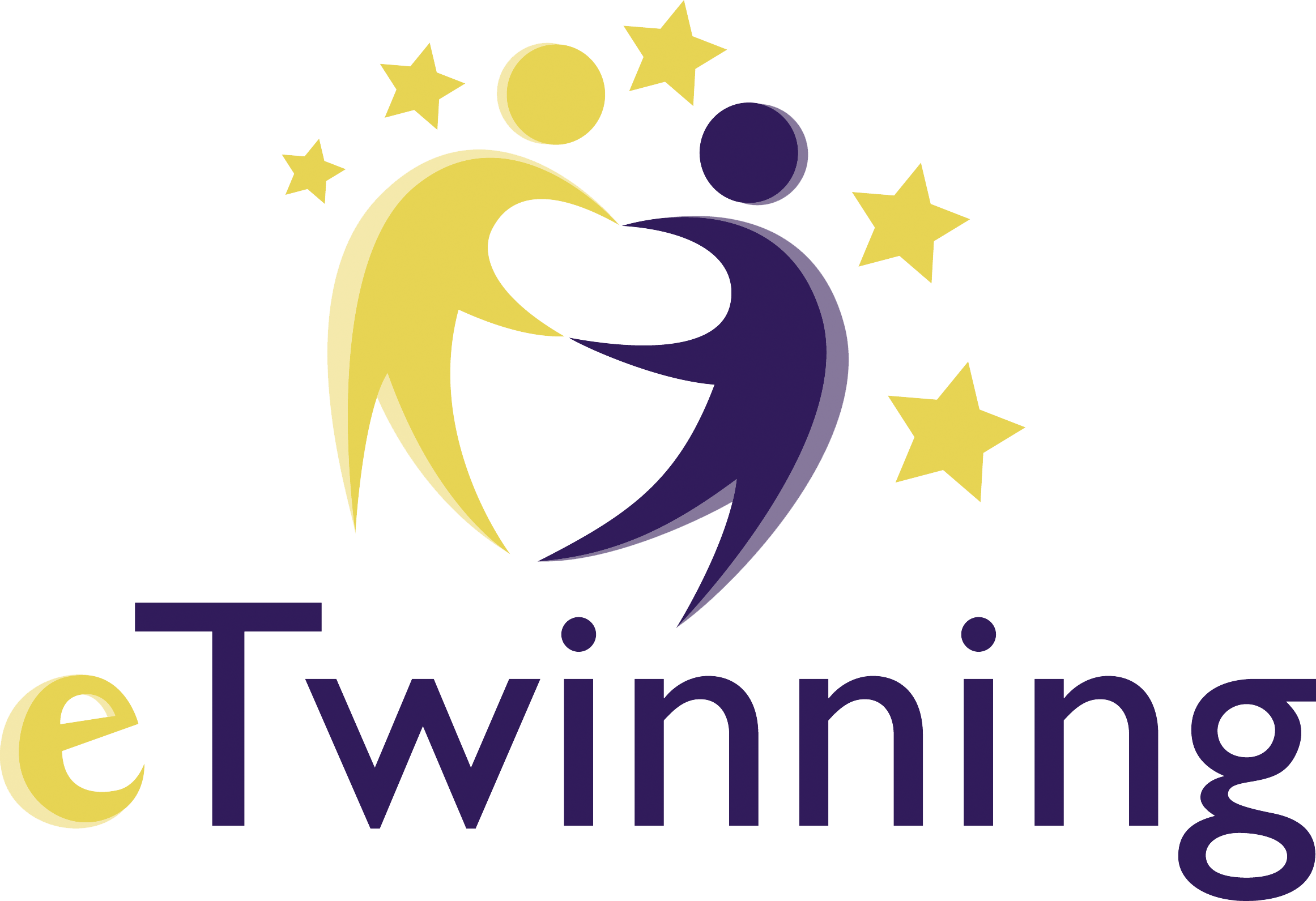 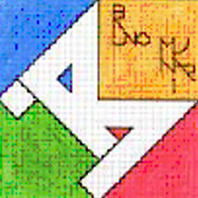 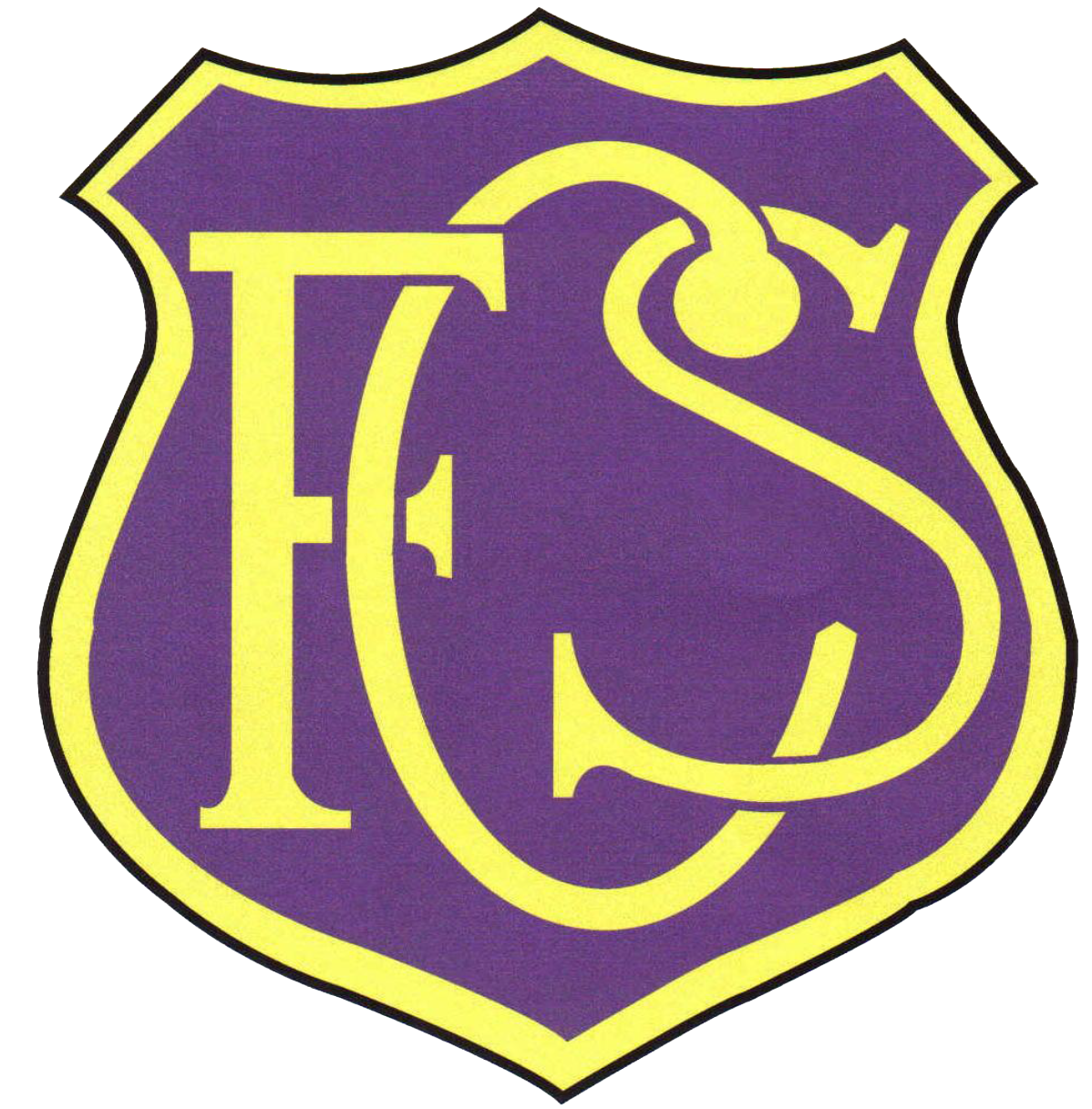 2. XVI Century:  Sistine Chapel Choir
P. d Palestrina
G. Allegri
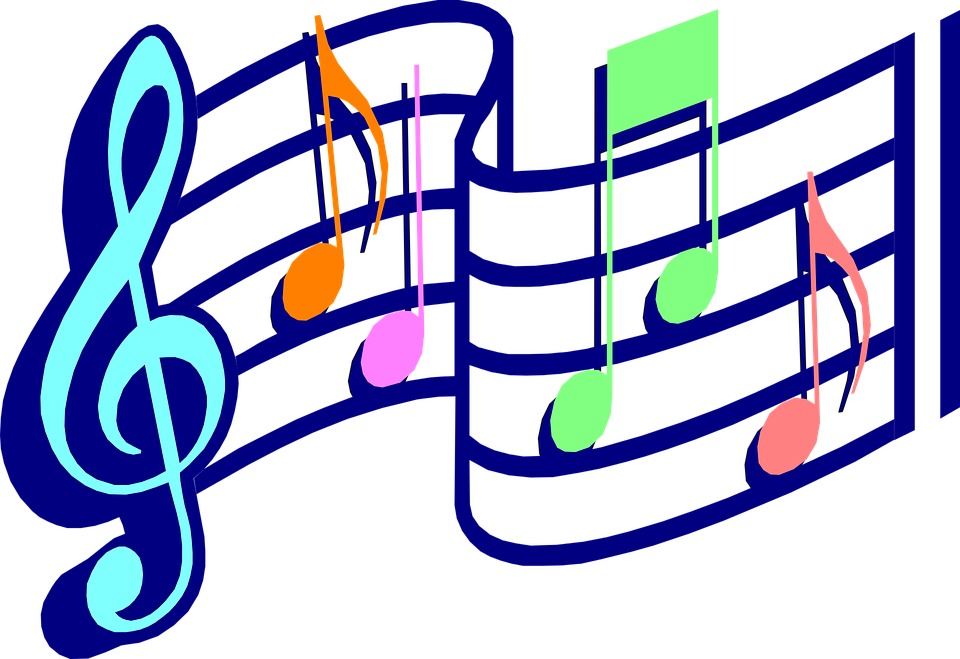 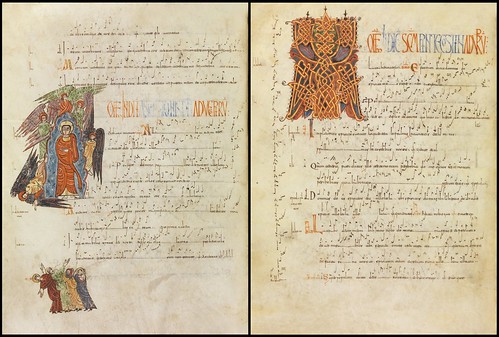 1. Middle Ages: Gregorian Chants
3. Baroque 
G. Caccini 
S. Landi
A. Corelli
4. XVIII Century:
Roman M.R. Coccia, aged 16. 1st woman to
get the title of Chapel
Master
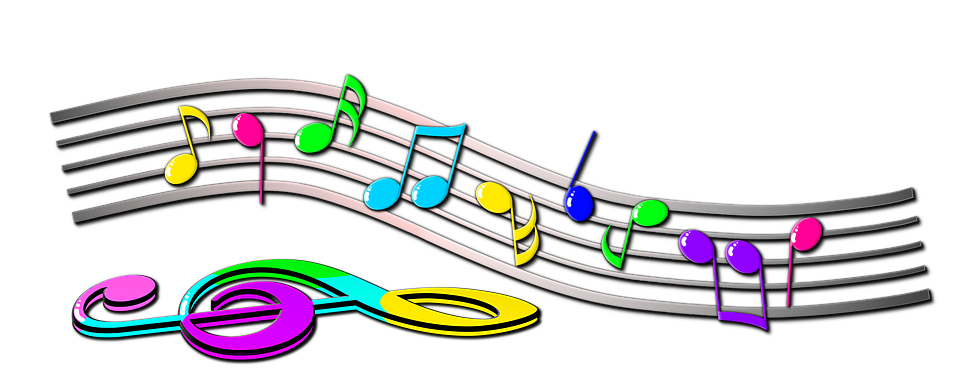 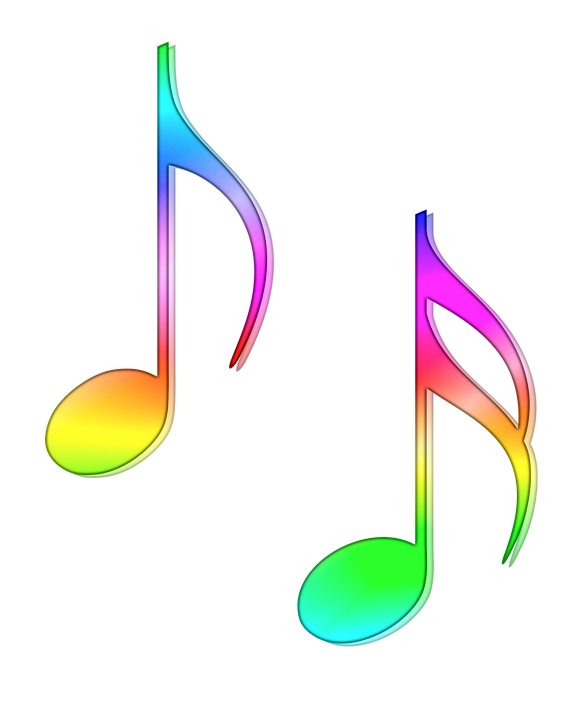 5. XIX Century:
O. Respighi's dedication
To Rome
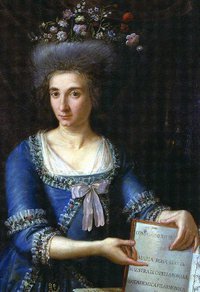 Eternal city, home to the Vatican State, seat of Roman Catholicism: Rome is devoted to religious and classical  music...but not  only...
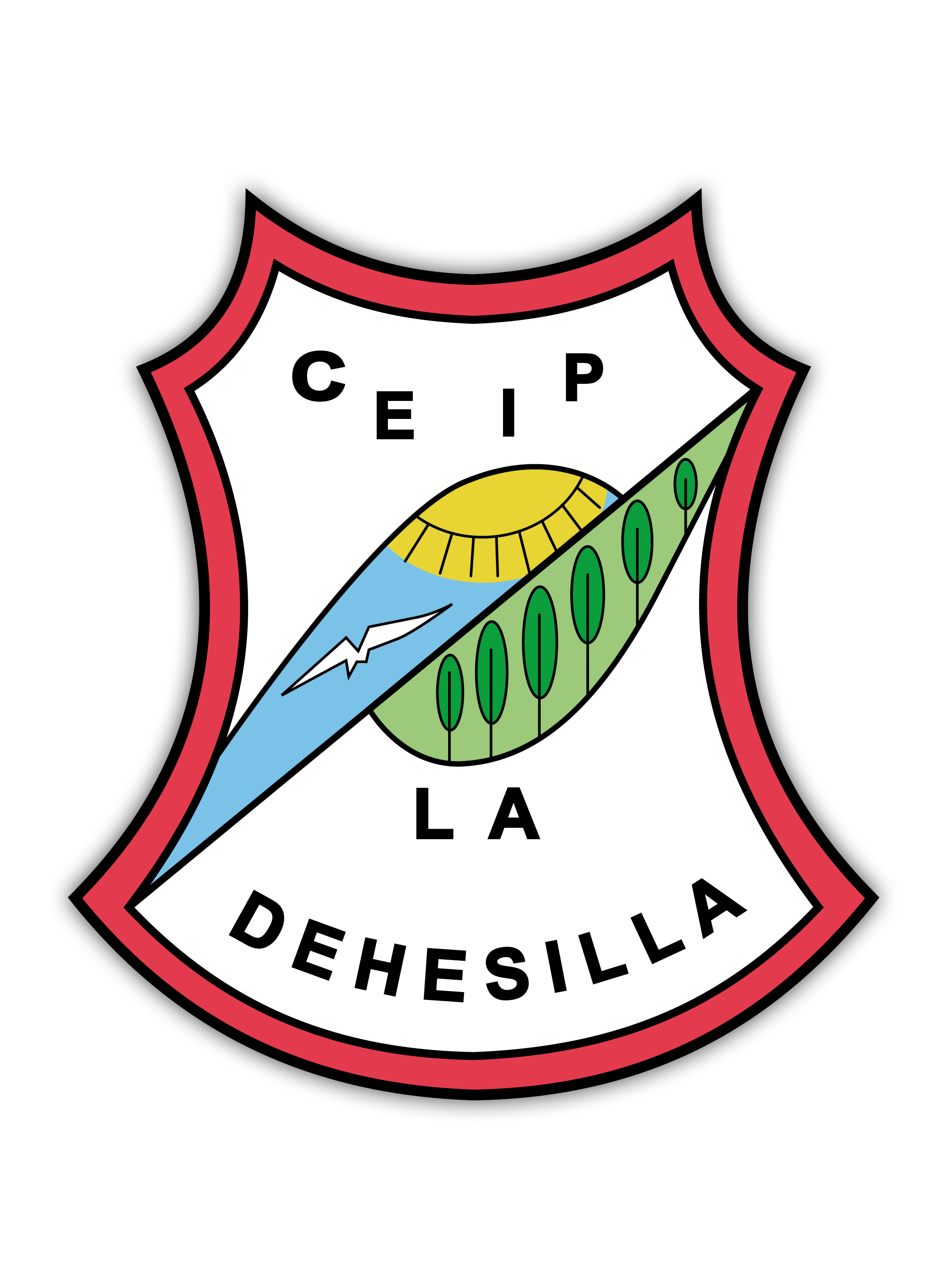 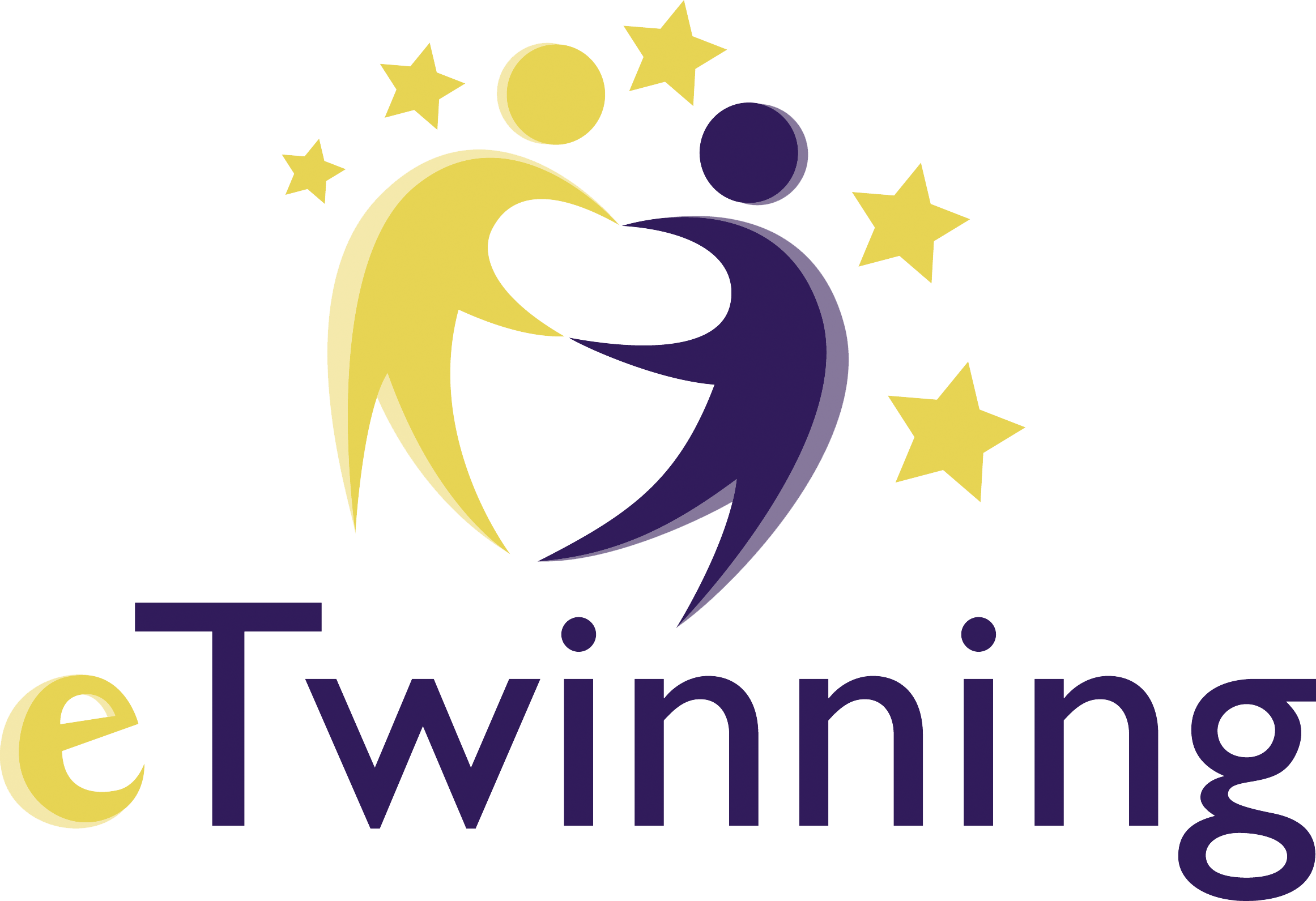 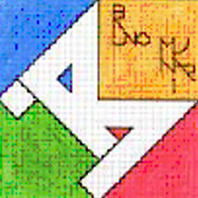 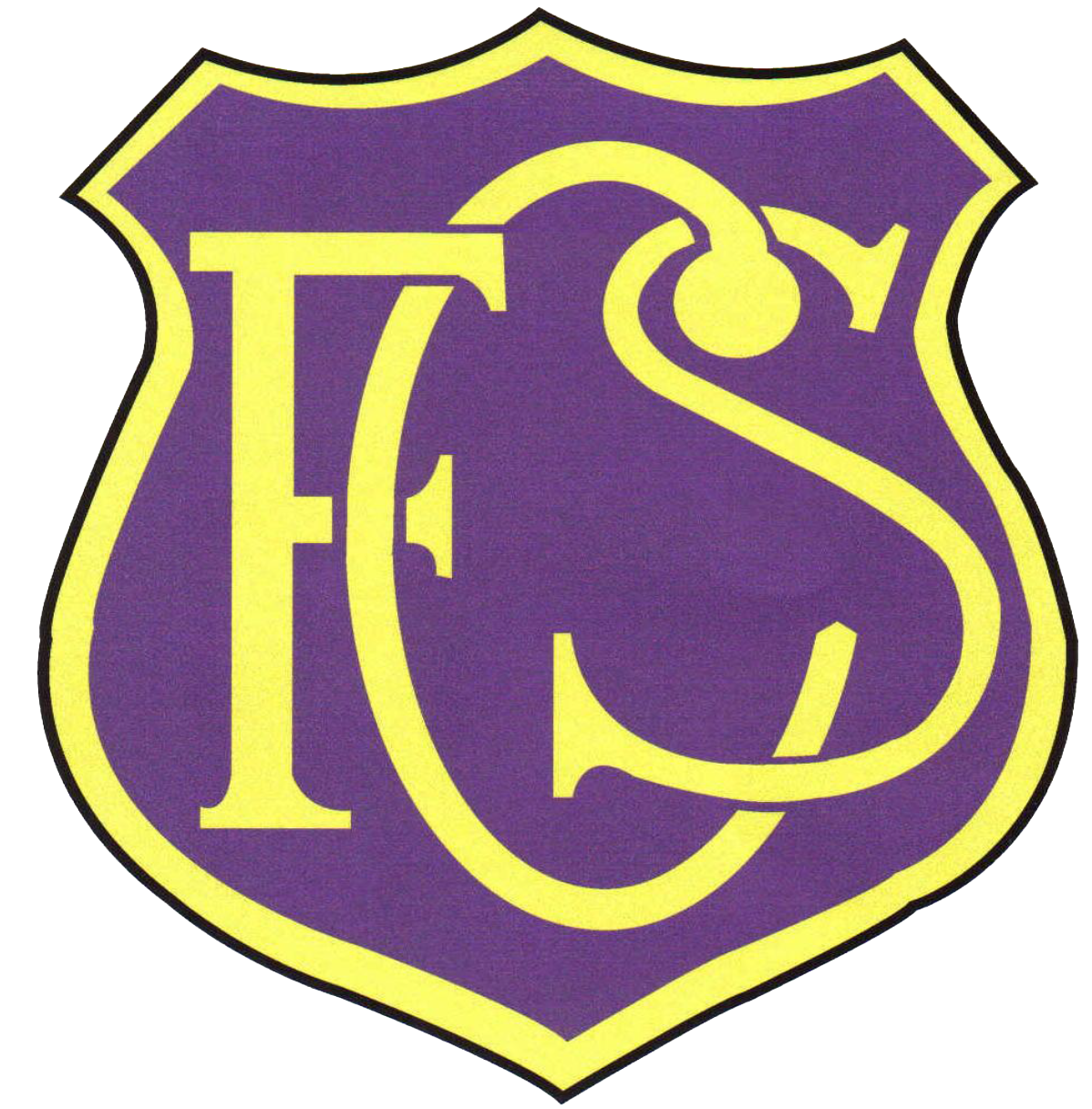 Quanto sei 
Bella Roma
L. Fiorini
Folk song
sung by
actress 
A. Magnani
https://www.youtube.com/watch?v=hgnletSZhZs
Stornelli/Folk Songs
C. Villa
TRADITIONAL MUSIC :
Folk songs and Stornelli
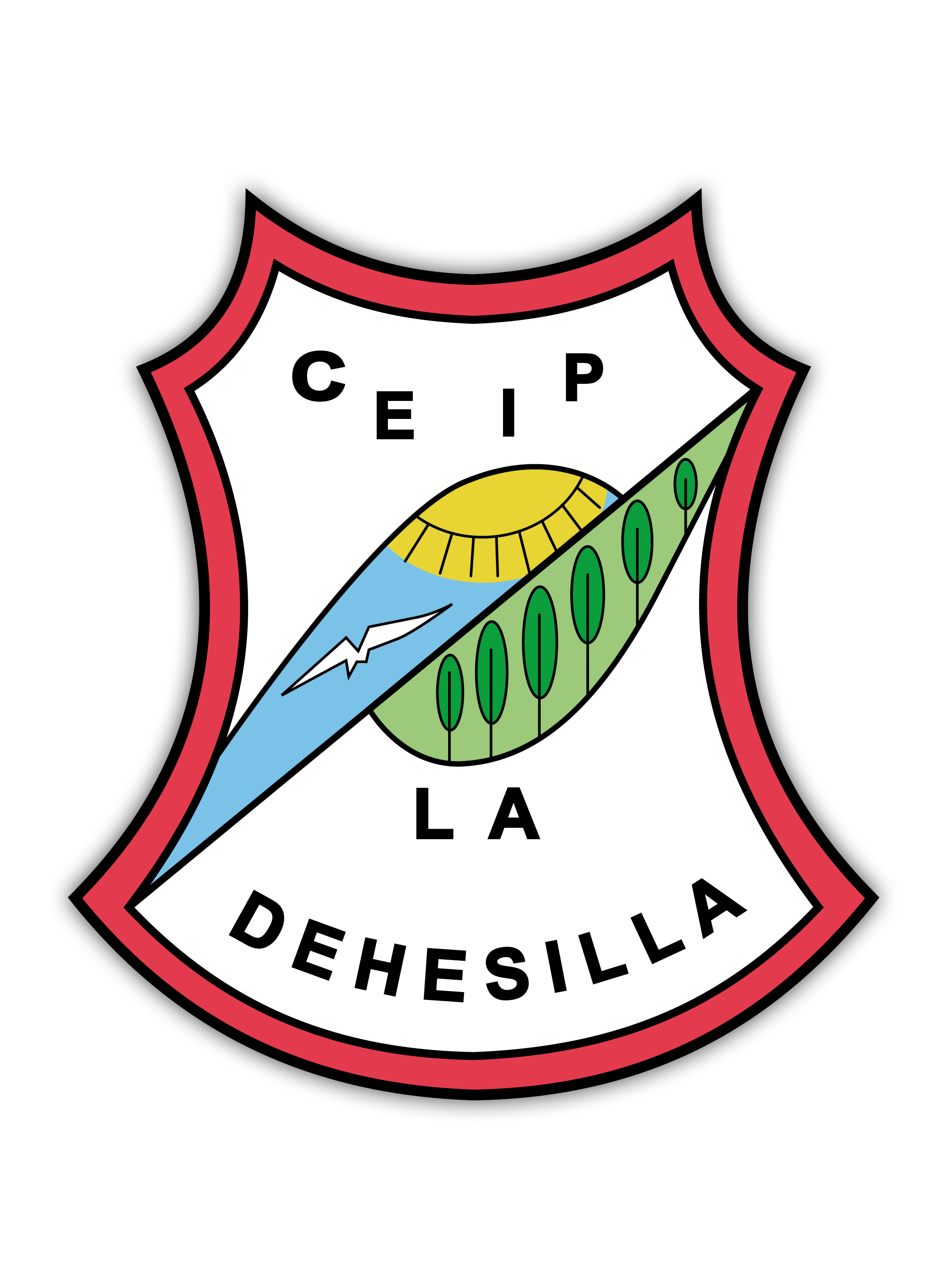 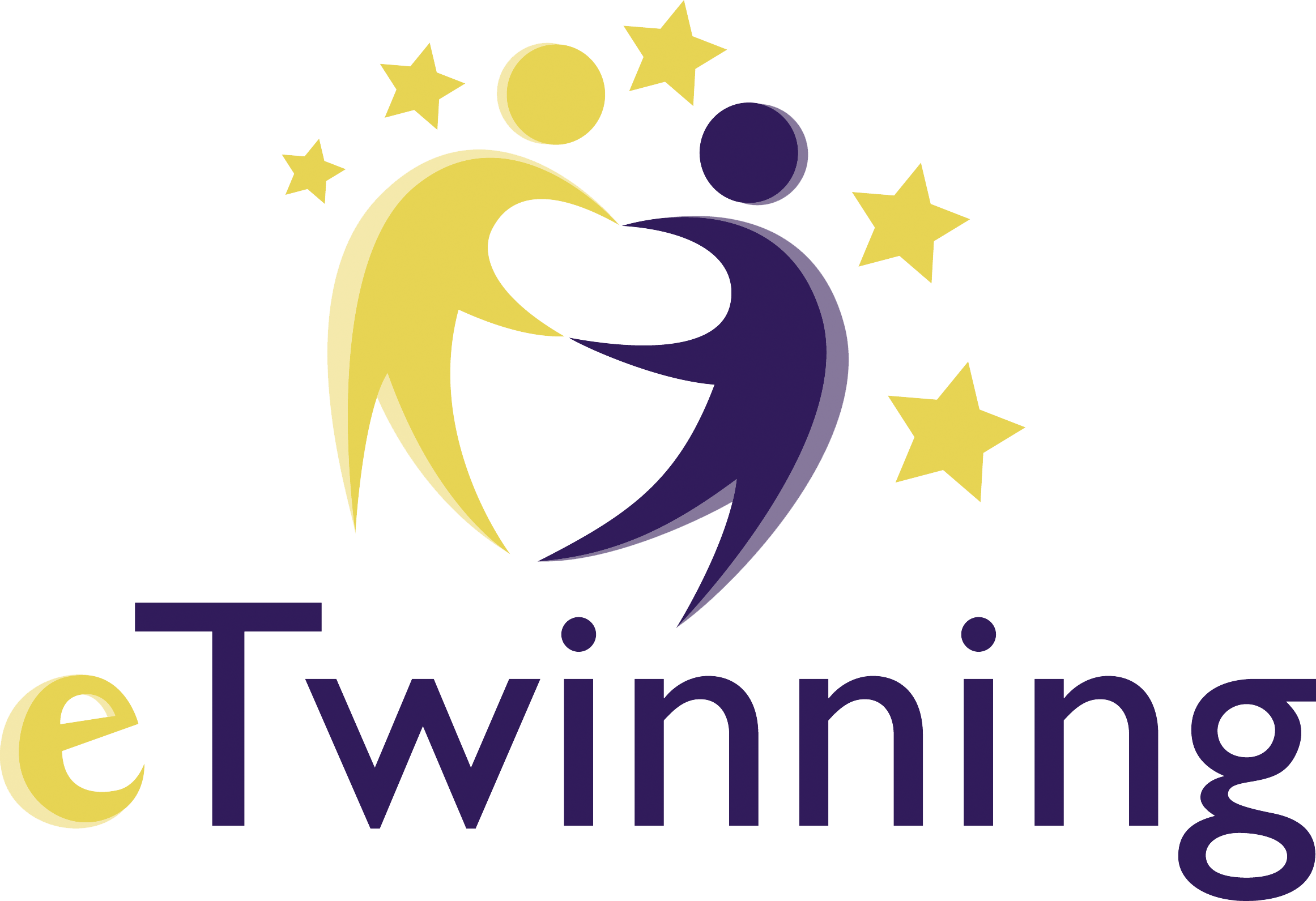 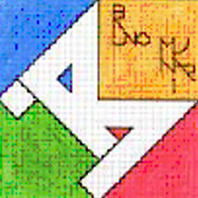 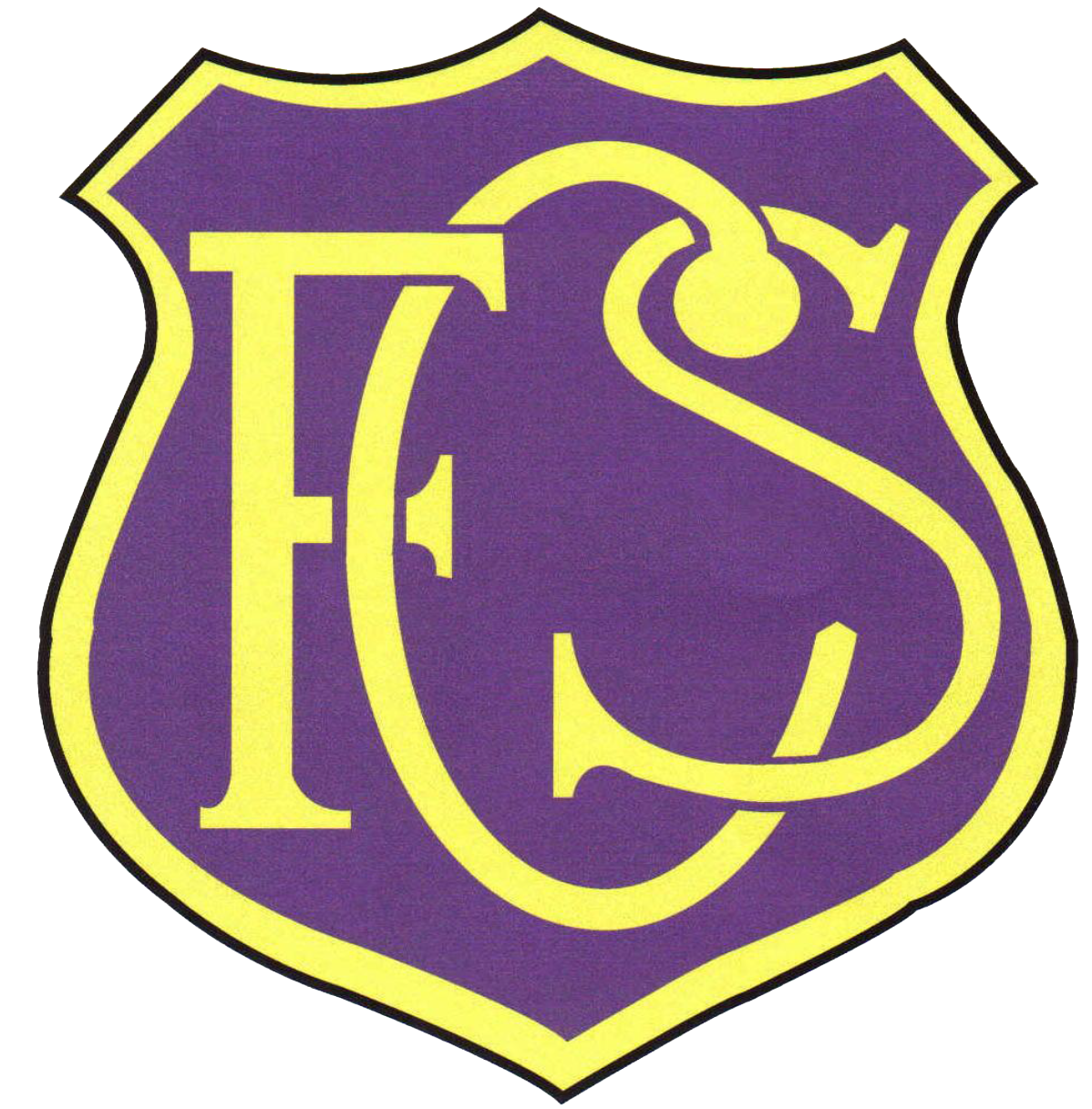 https://www.youtube.com/watch?v=X-kRgs3H7so&list=RDM9A7sqLm9Fc&index=2
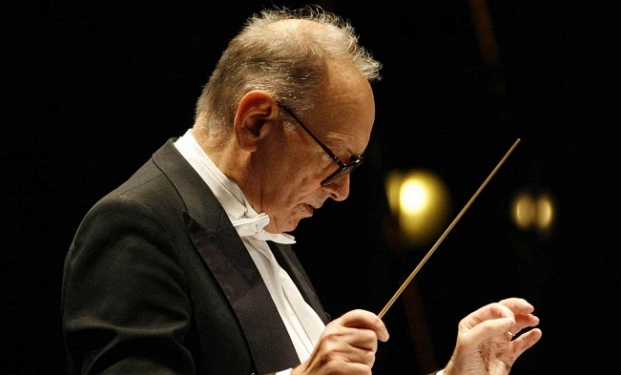 Film Composers

E.  Morricone
 https://www.youtube.com/watch?v=oag1Dfa1e_E 

N. Piovani

 https://www.youtube.com/watch?v=pSmvN0FX6XU
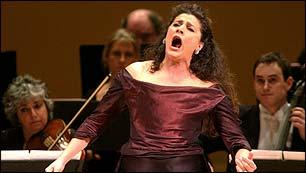 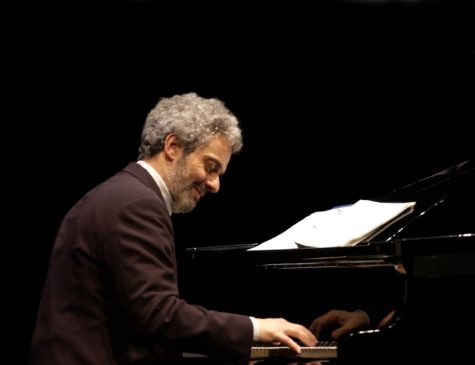 Opera Singer 
C. Bartoli
ART MUSIC
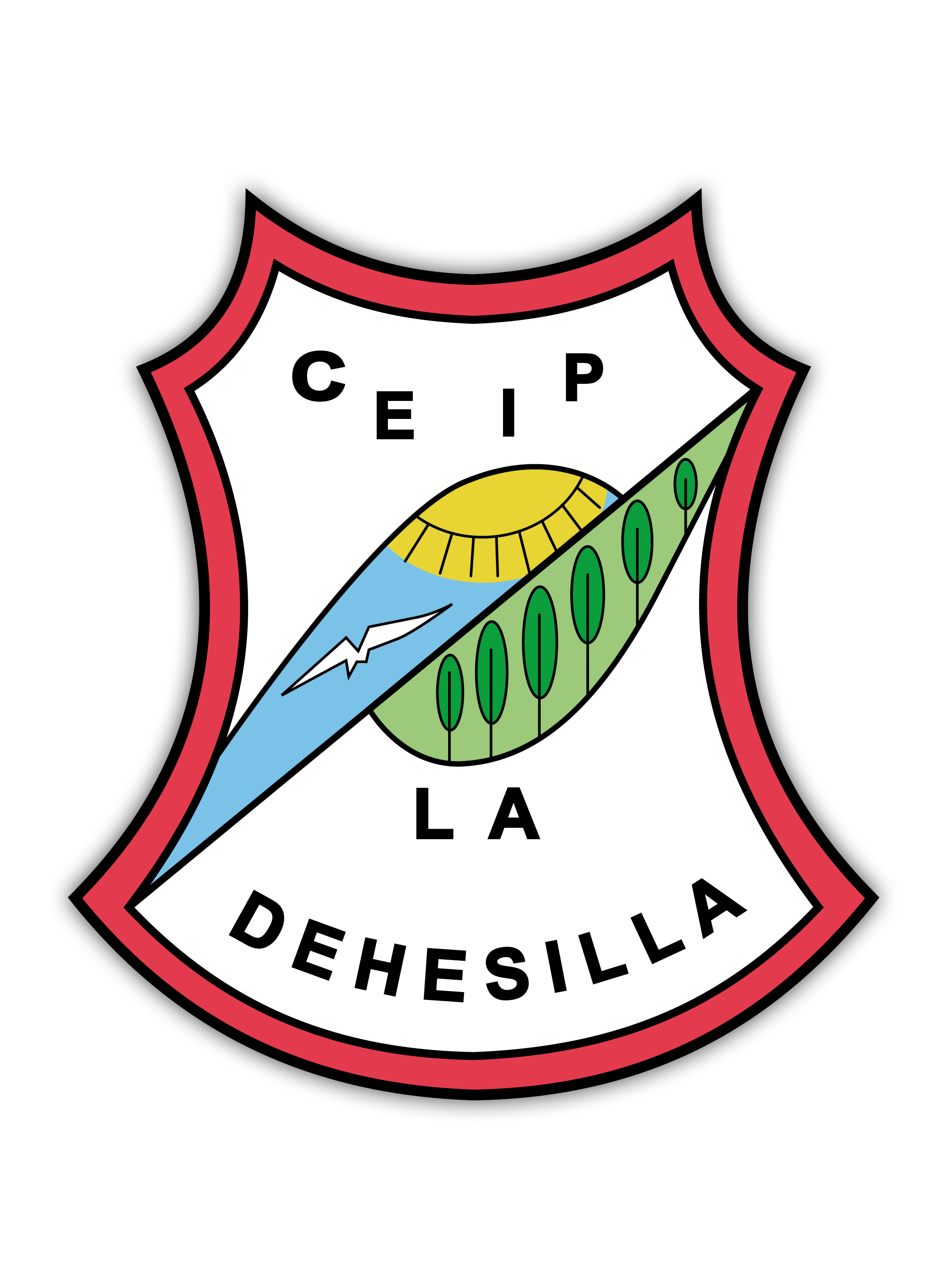 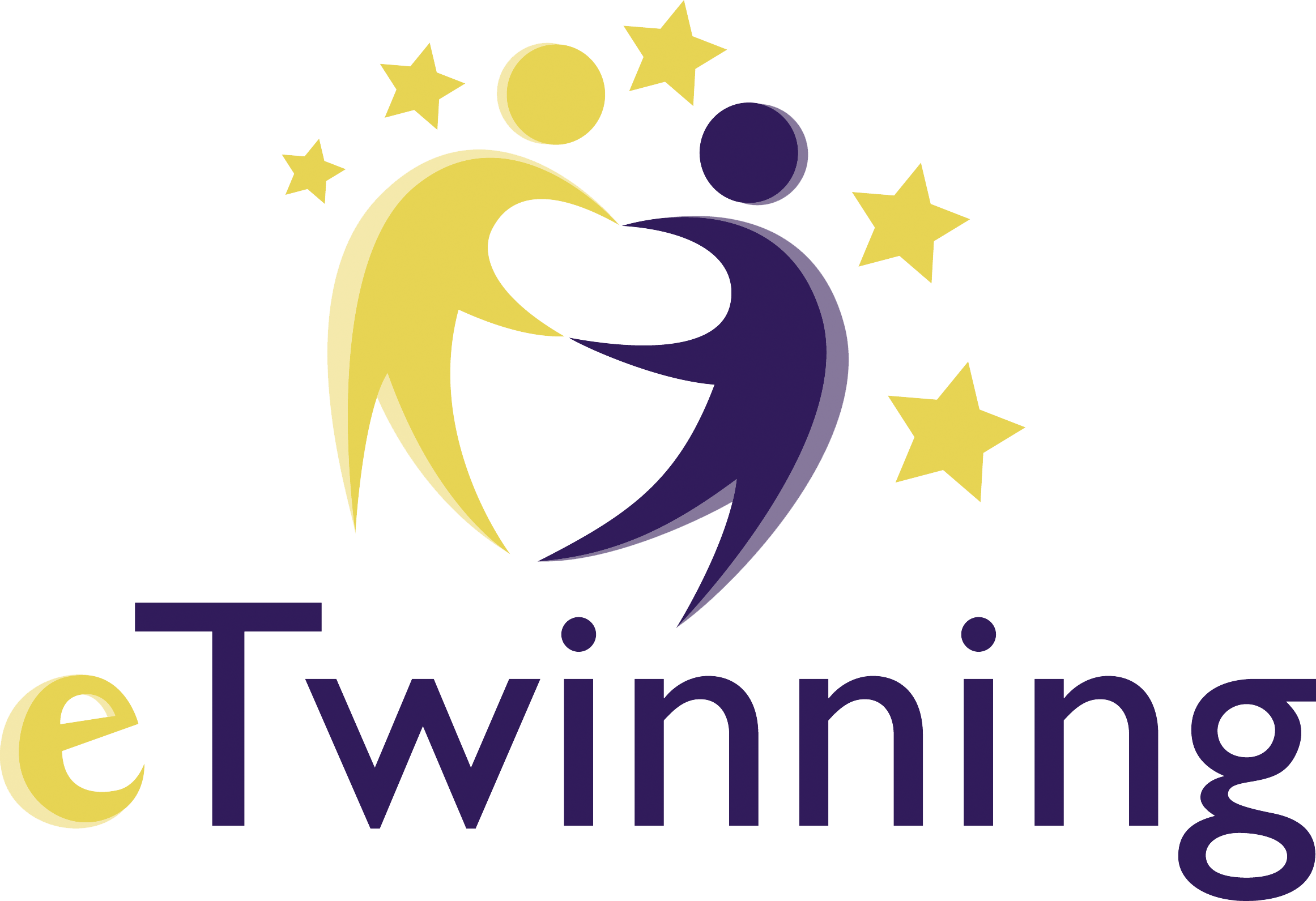 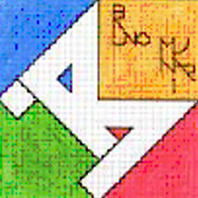 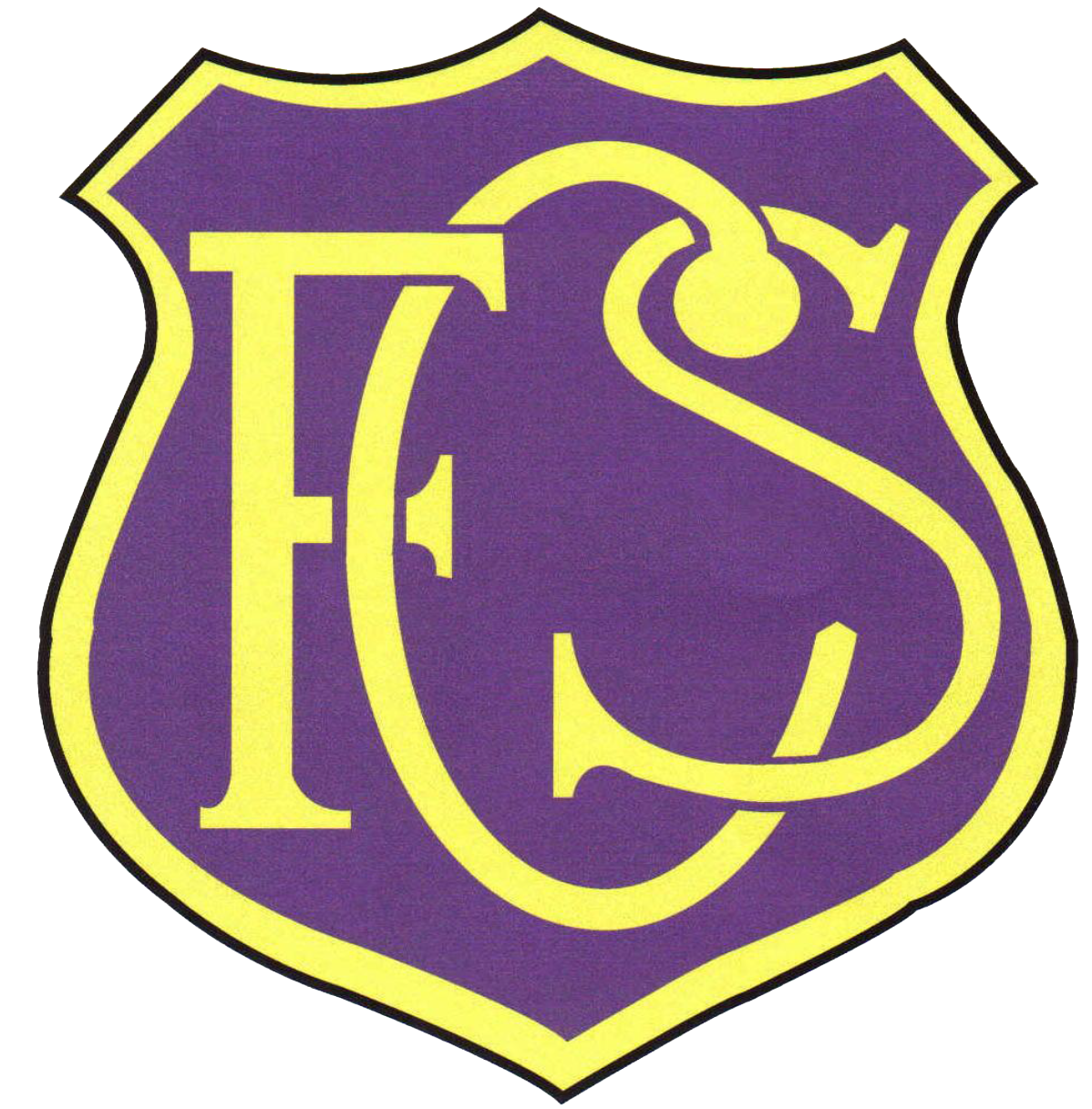 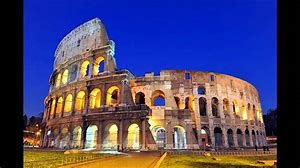 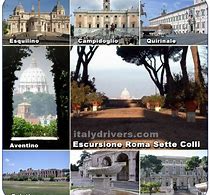 Porta Portese
C. Baglioni
Roma Capoccia
     A. Venditti
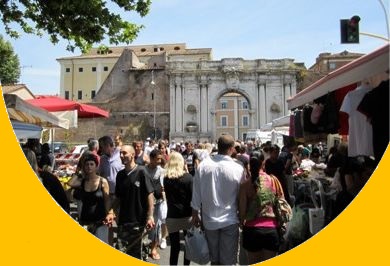 https://www.youtube.com/watch?v=YZLnGNrsCYg
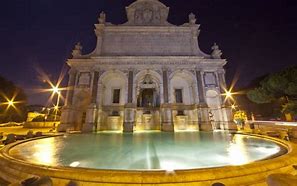 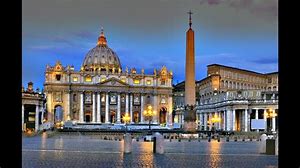 https://www.youtube.com/watch?v=RXxLIs49SOA
POP MUSIC DEDICATED TO ROME
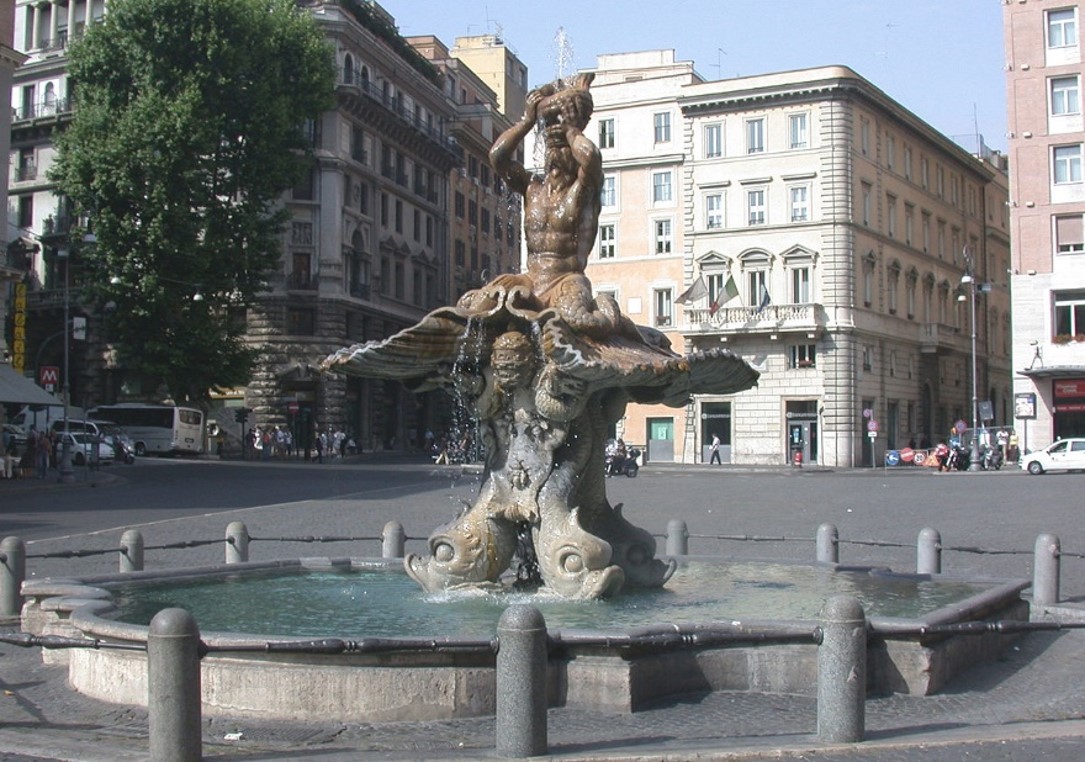 Fontana 
del 
Tritone
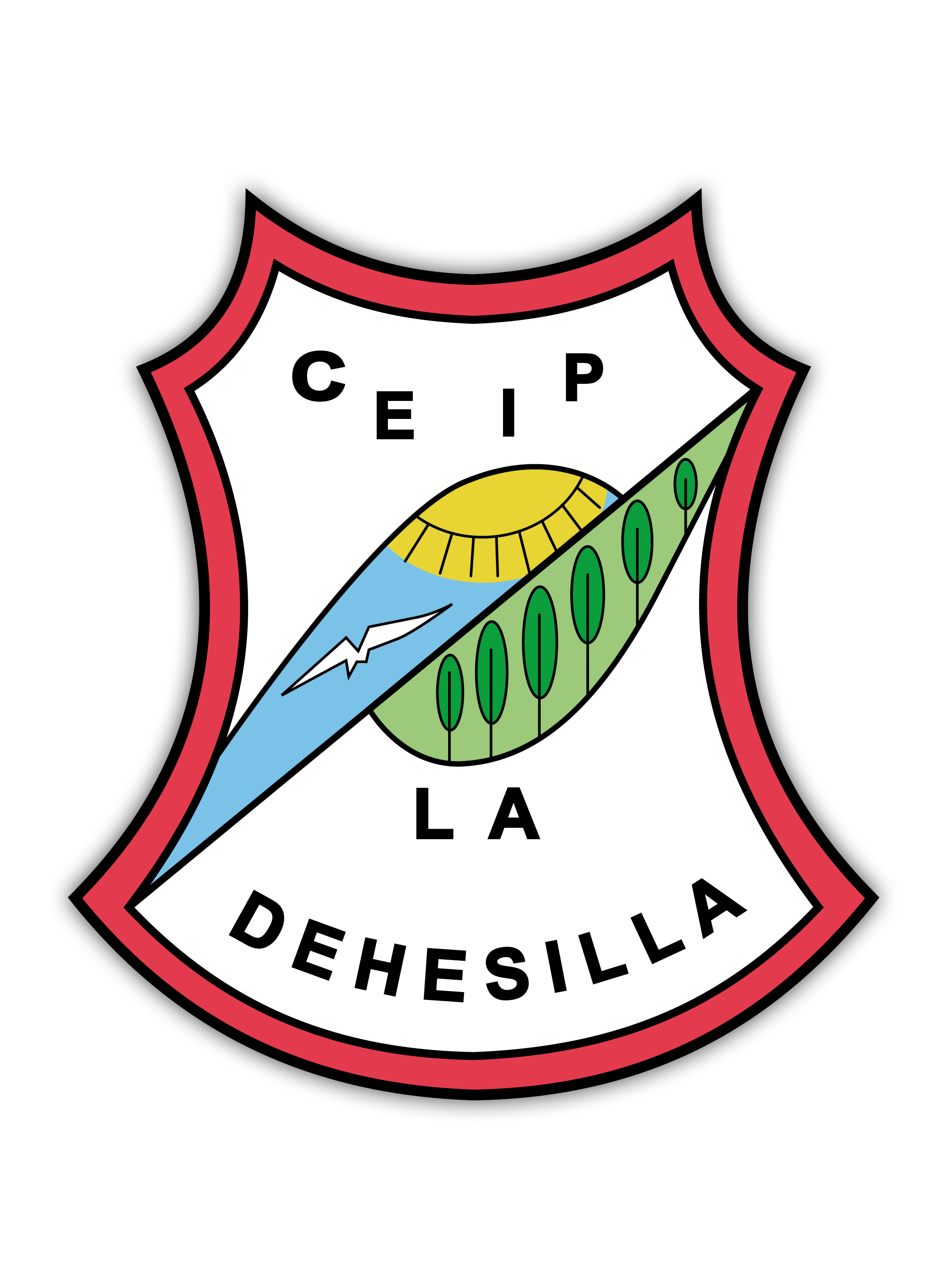 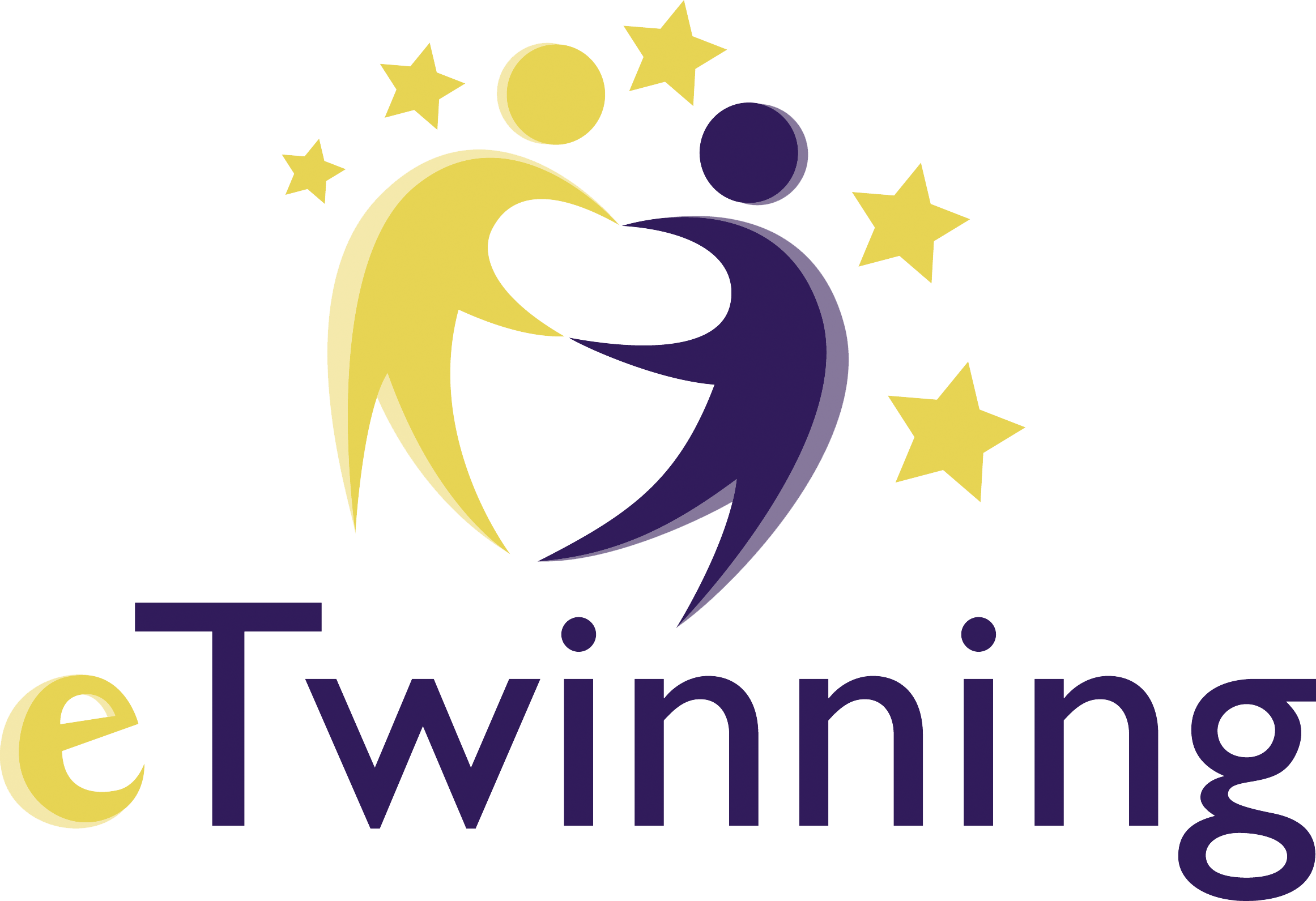 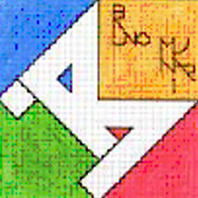 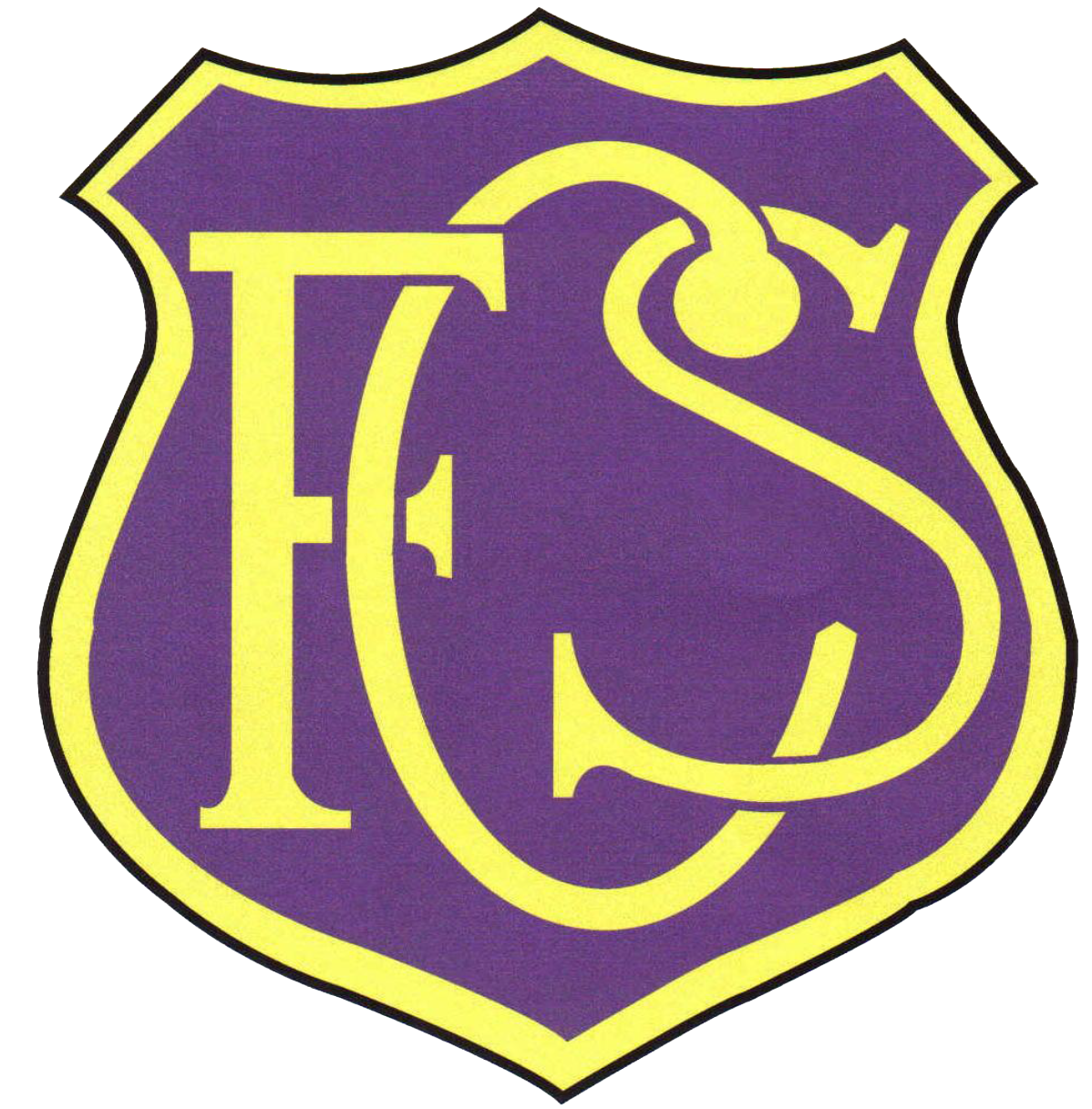 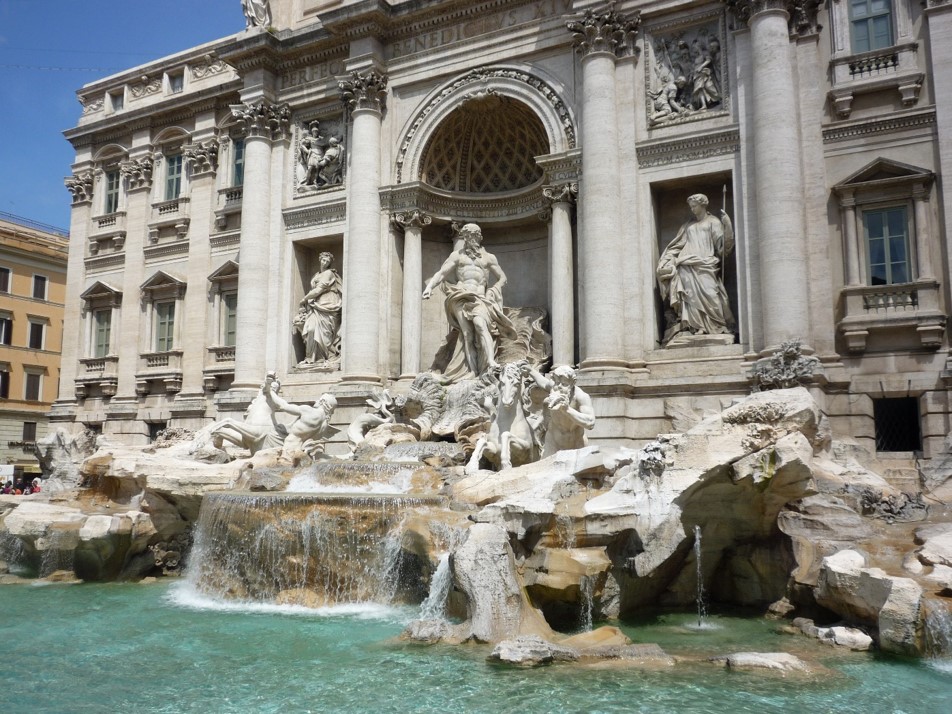 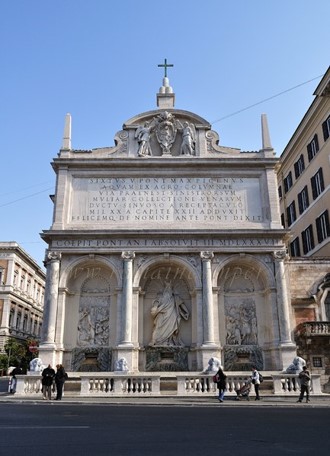 SINGING WATER
Rising and then falling water
Alternatively
Mountain's water;
Spring's water
Rain's water
Sovereign water
Water I hear
Water I cheer
Ringing water
Shining water
Singing and crying water
Laughing and moaning water
You are life and flee forever
G. D'Annunzio
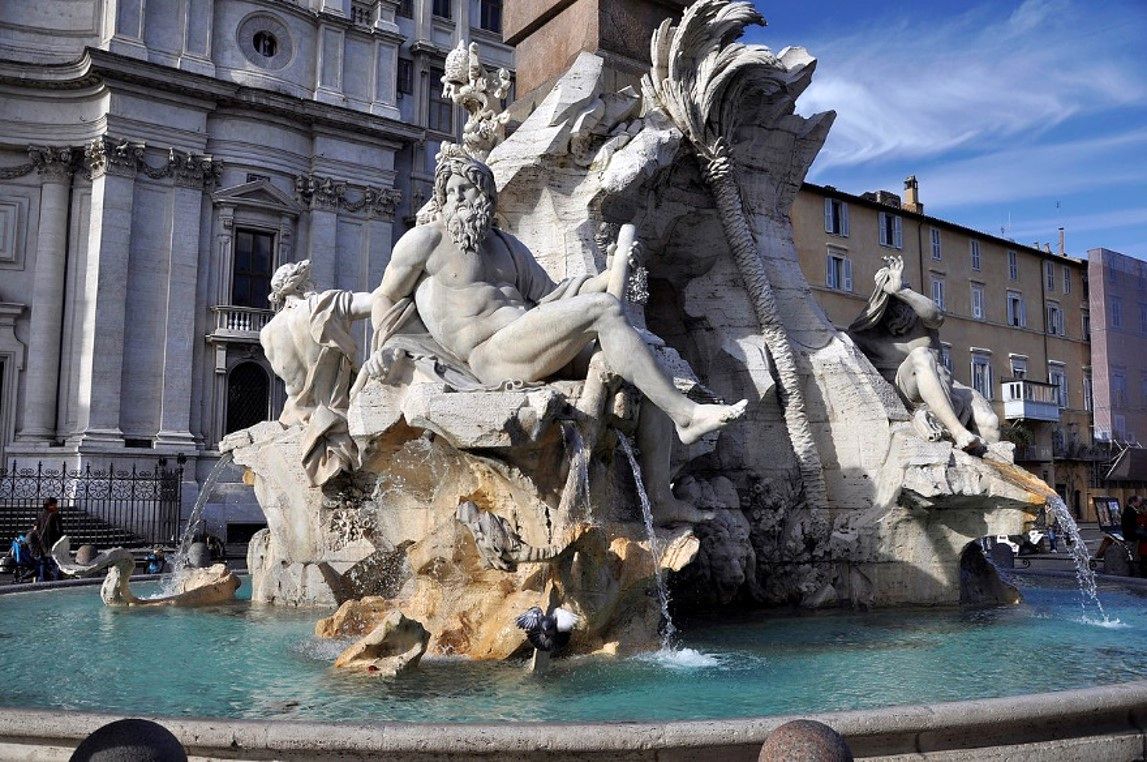 Fontana 
di Trevi
Fontana 
del Mosè
Fontana 
dei 4 fiumi
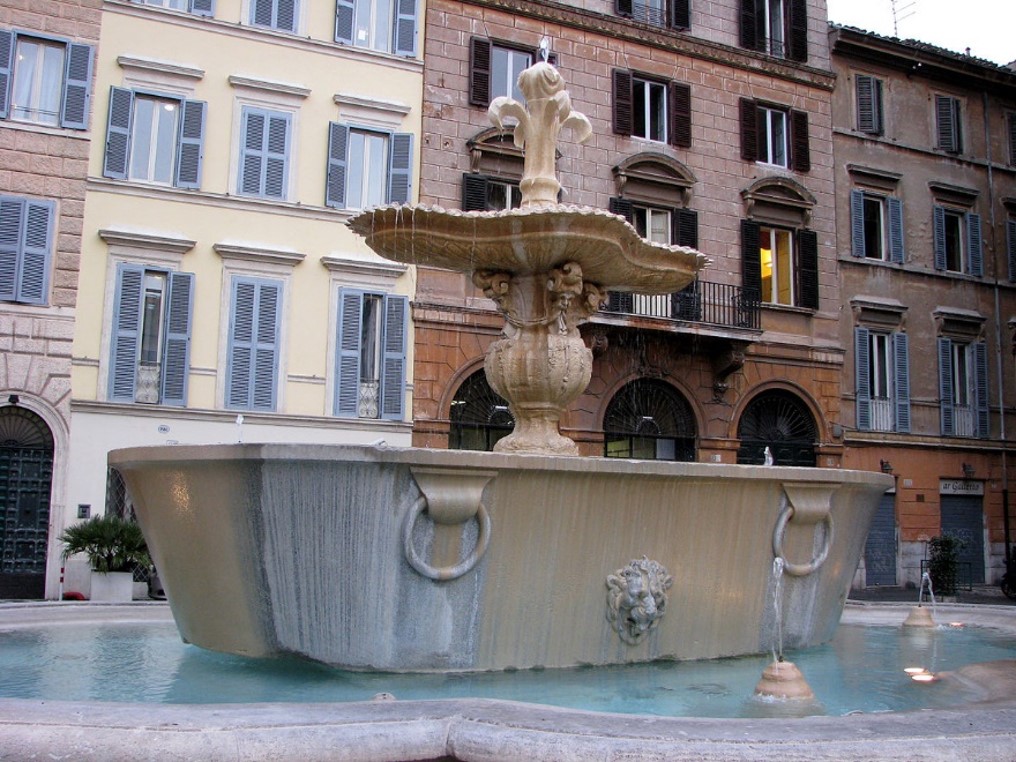 Fontana di
Piazza Farnese
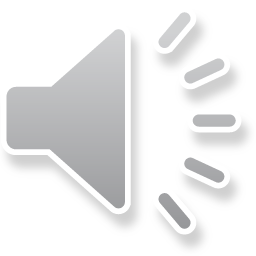 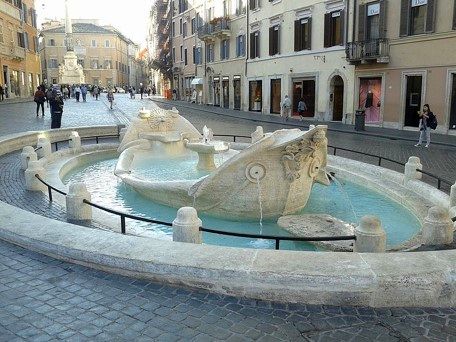 Fontana 
Delle
Najadi
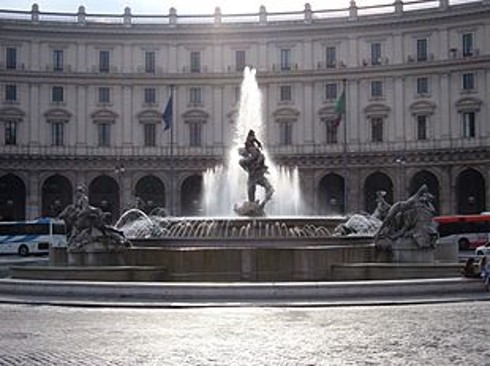 Fontana
 La Barcaccia
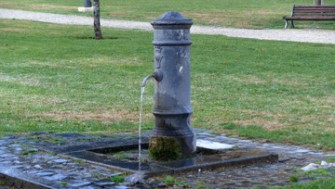 Nasone (fontanella): 
a public fountain with drinkable water
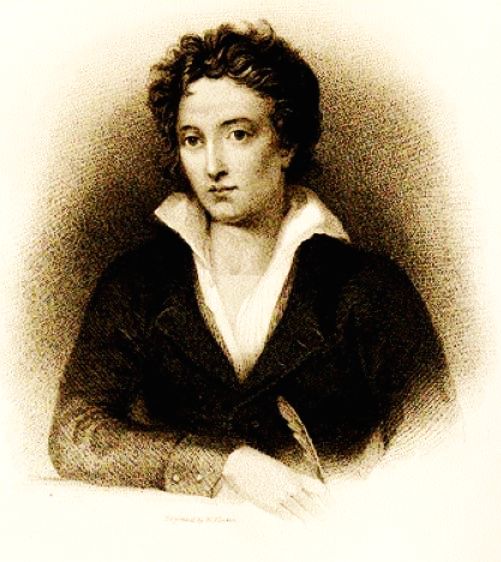 VERY "SPECIAL" MUSIC IN ROME
"The fountains are enough to justify a trip to Rome"
P.B. Shelley